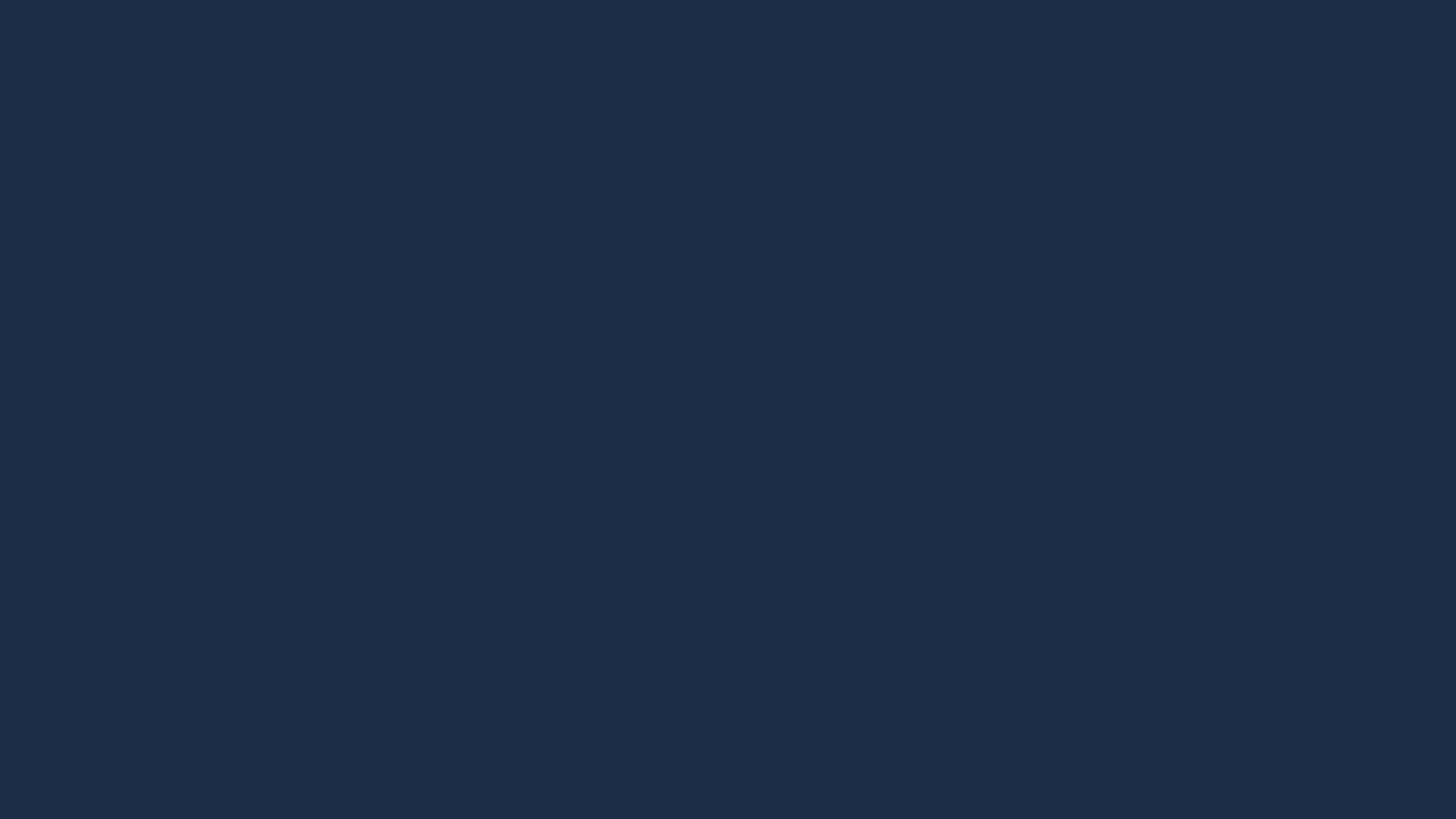 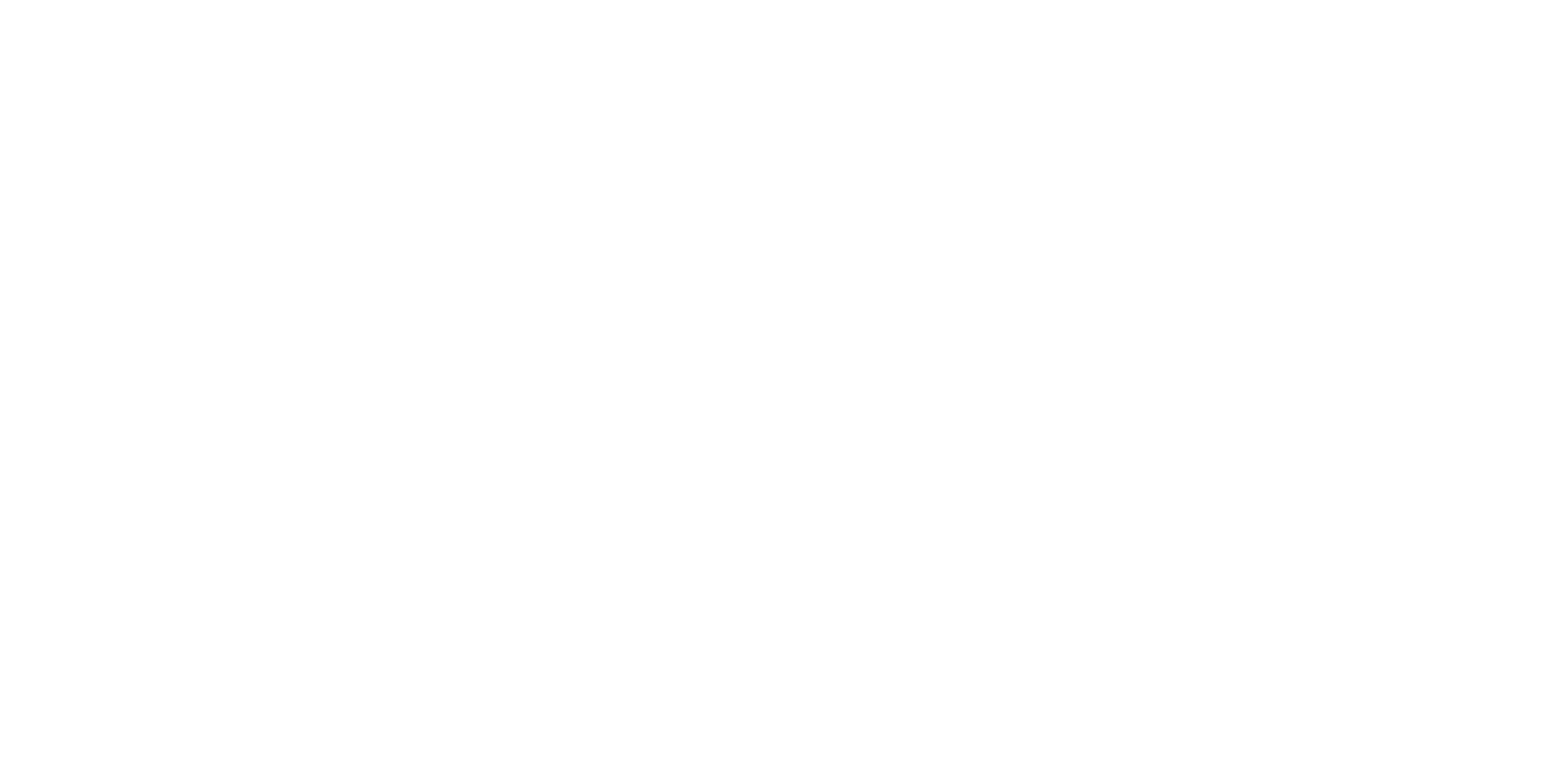 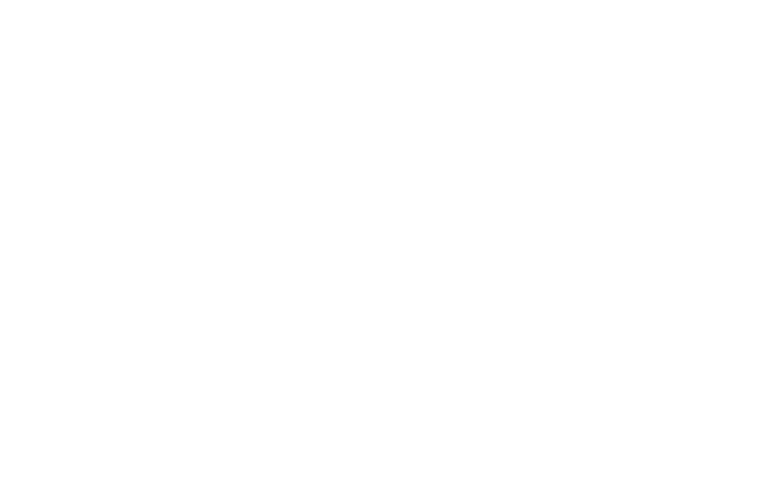 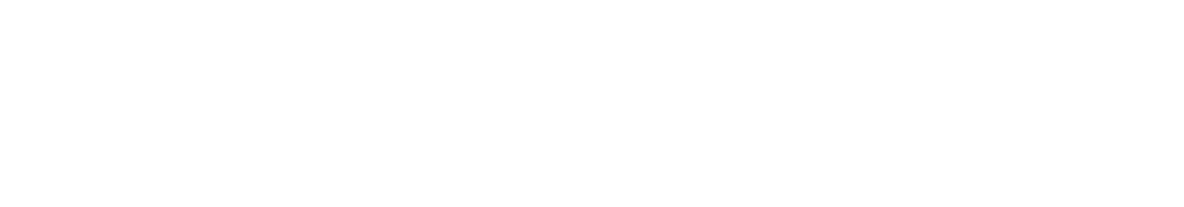 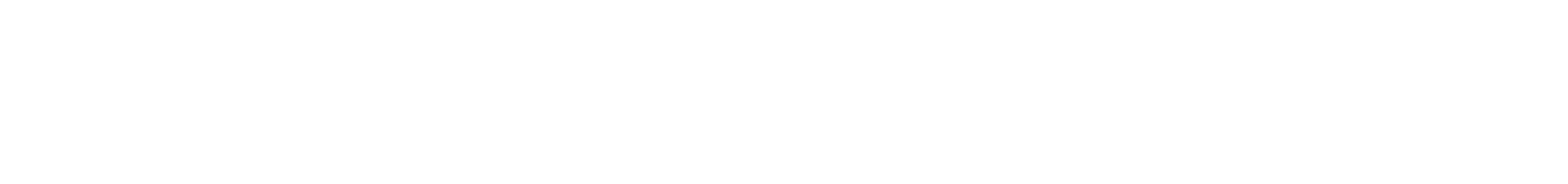 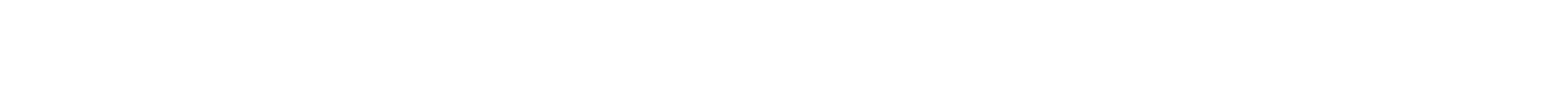 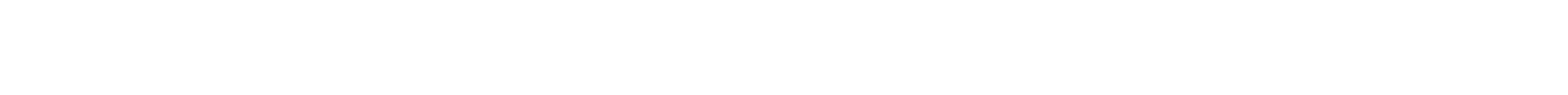 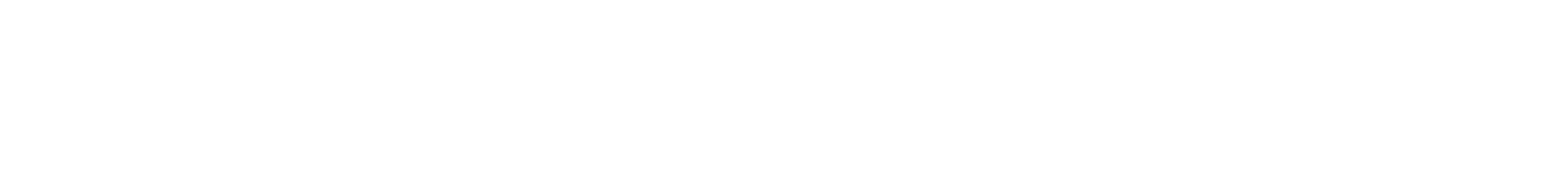 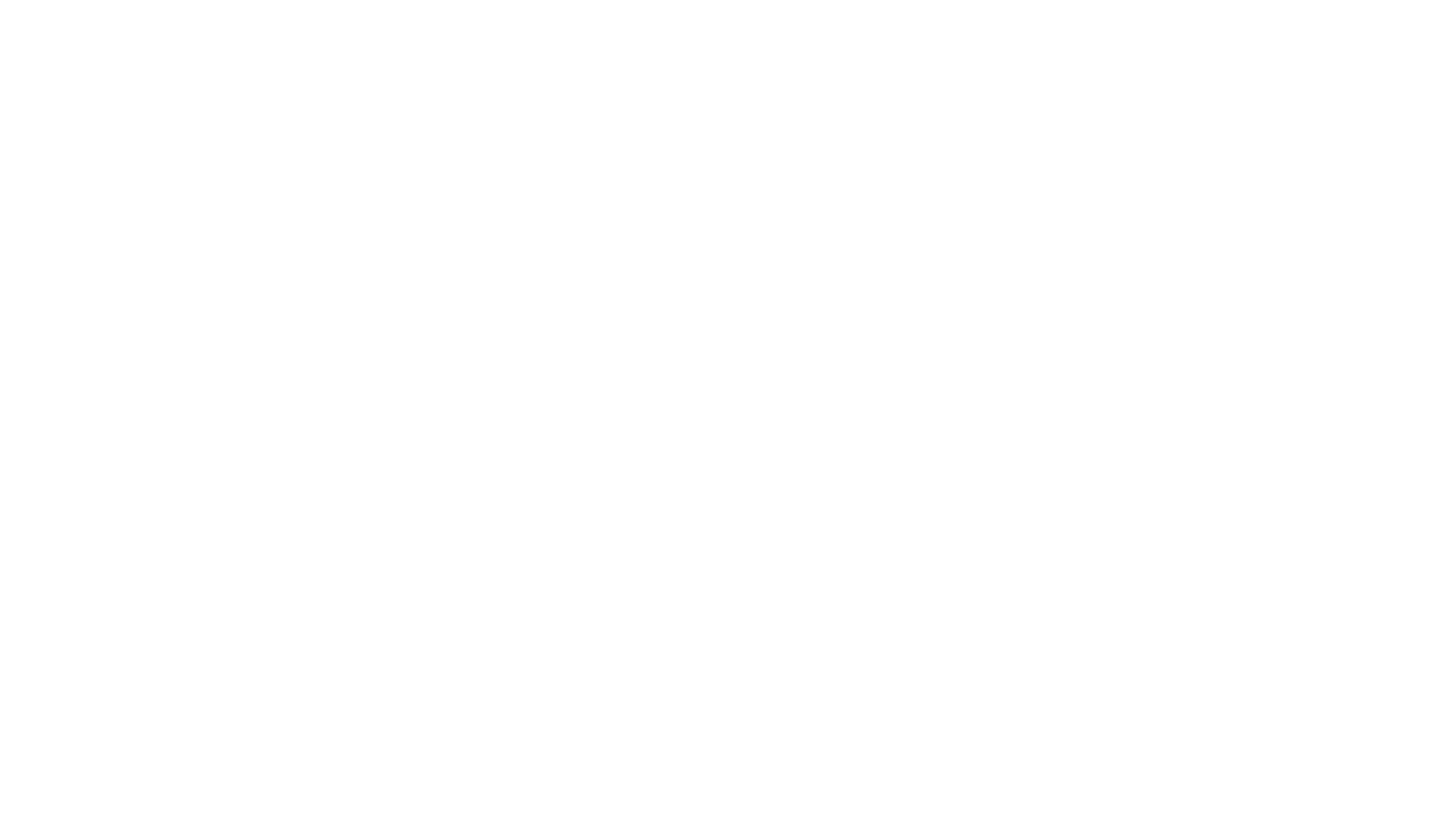 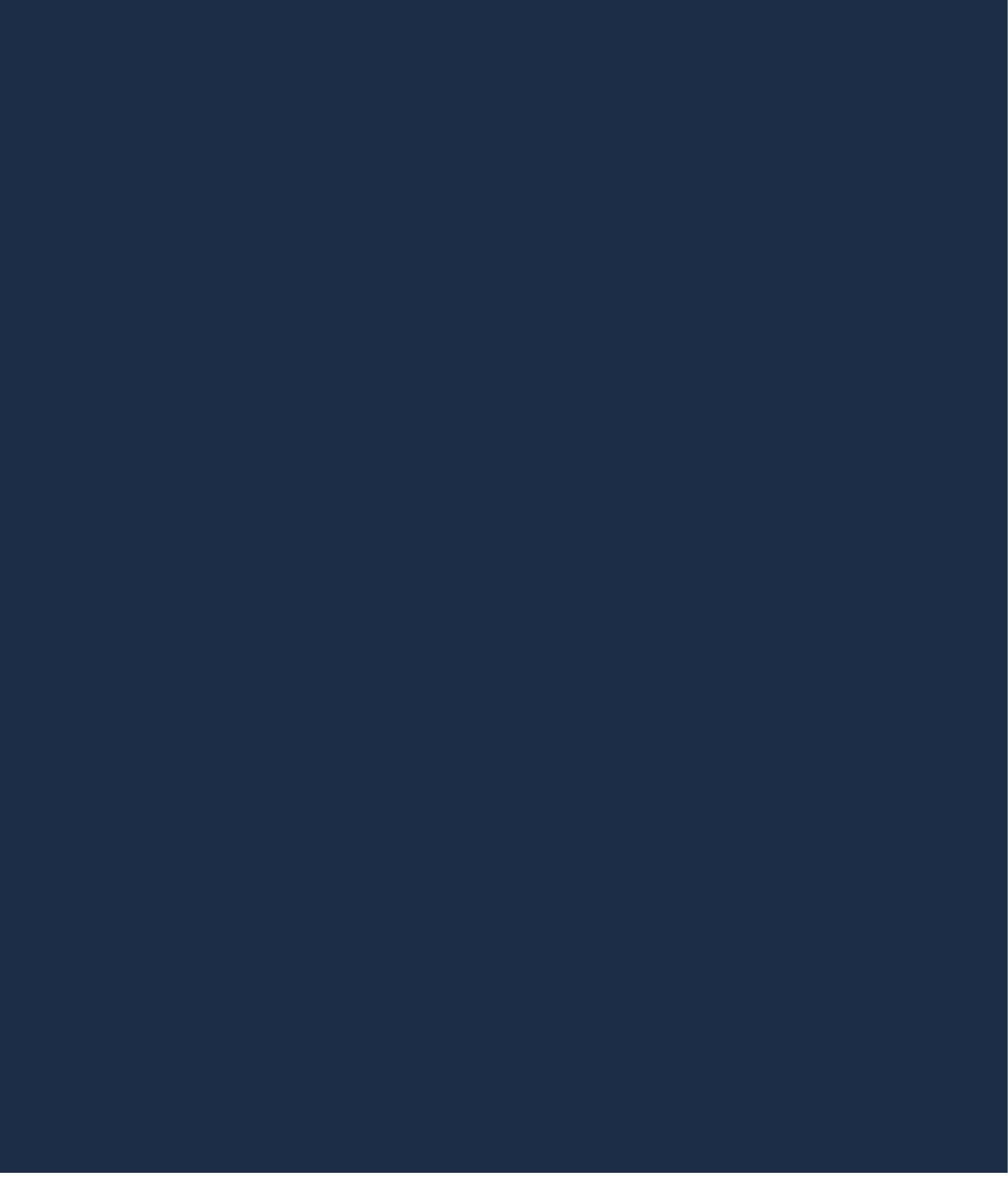 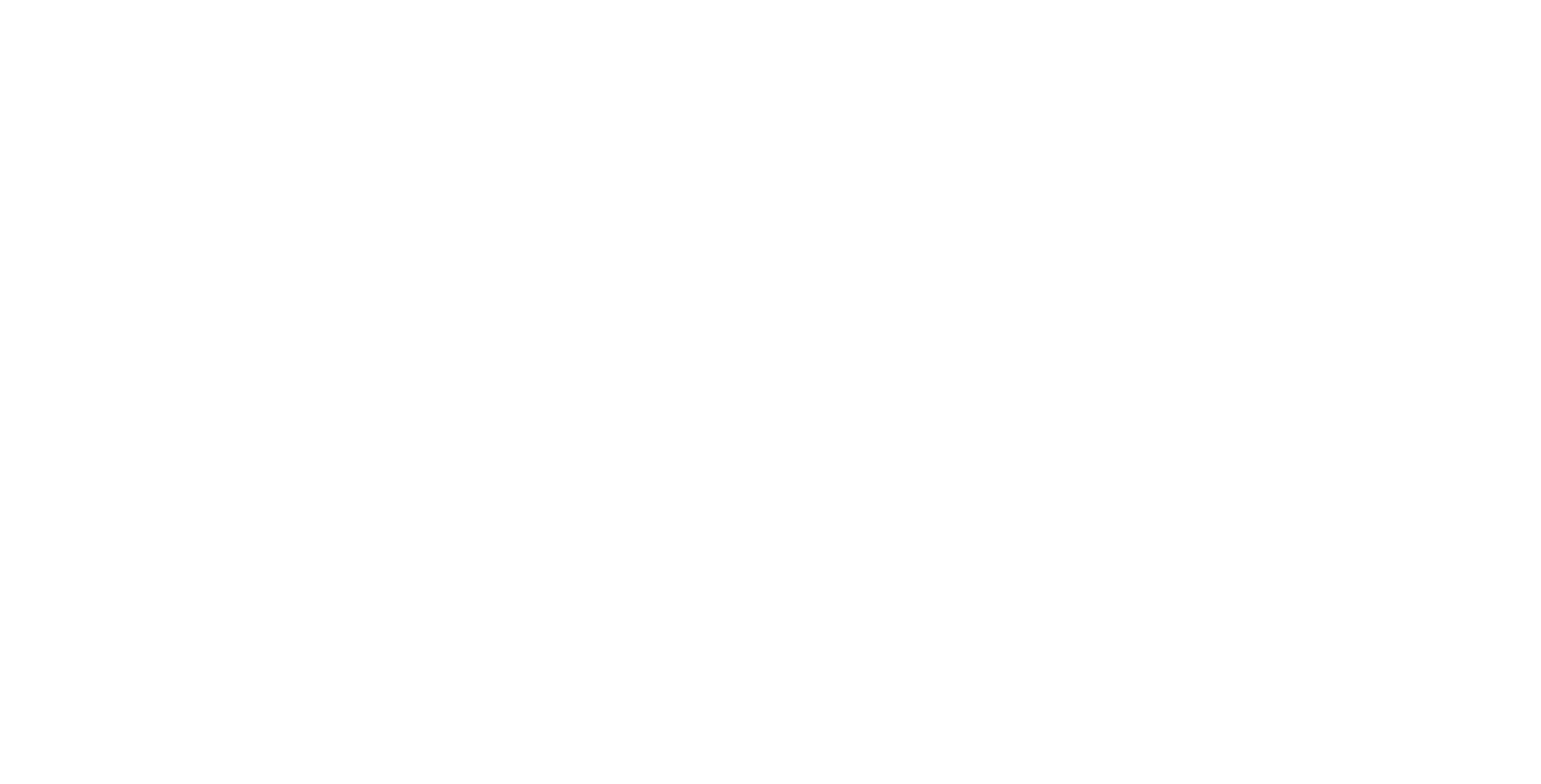 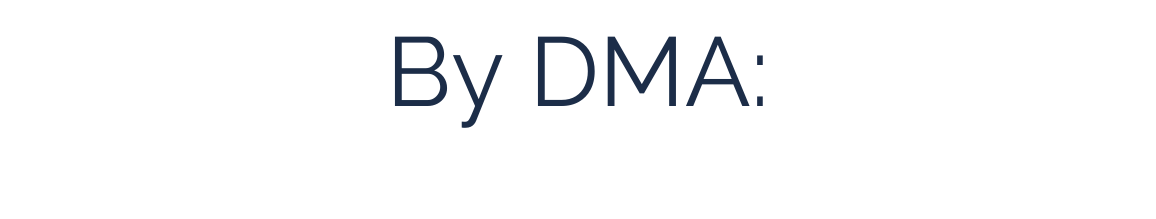 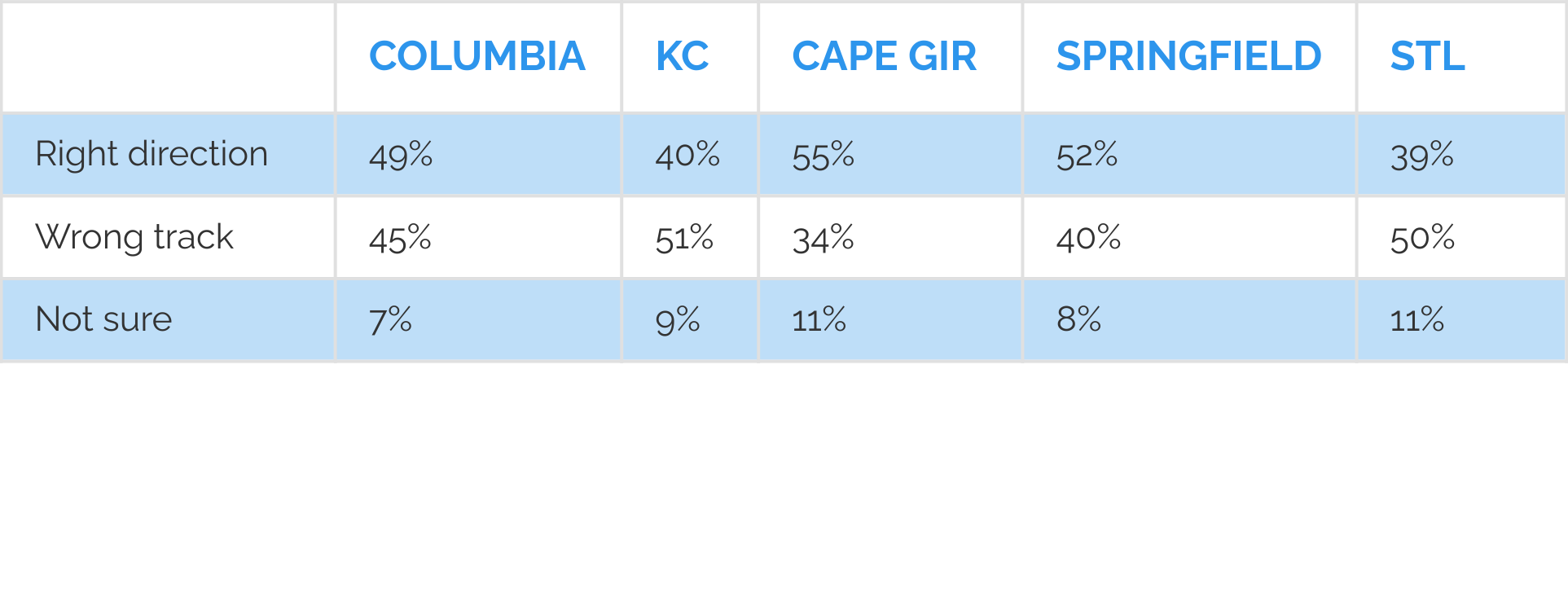 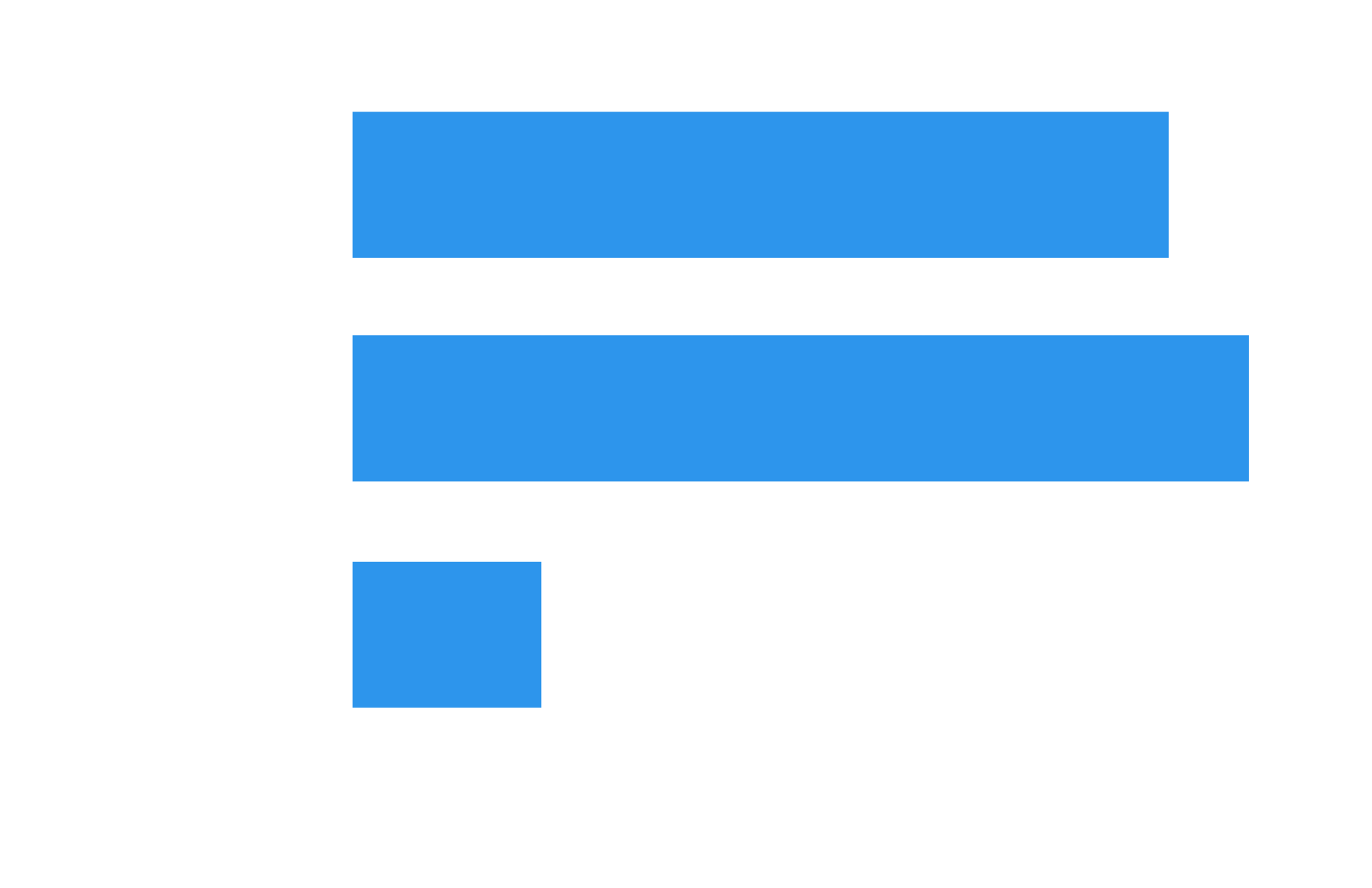 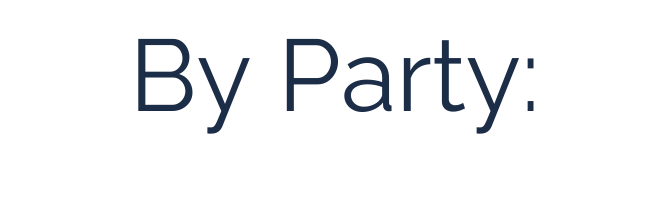 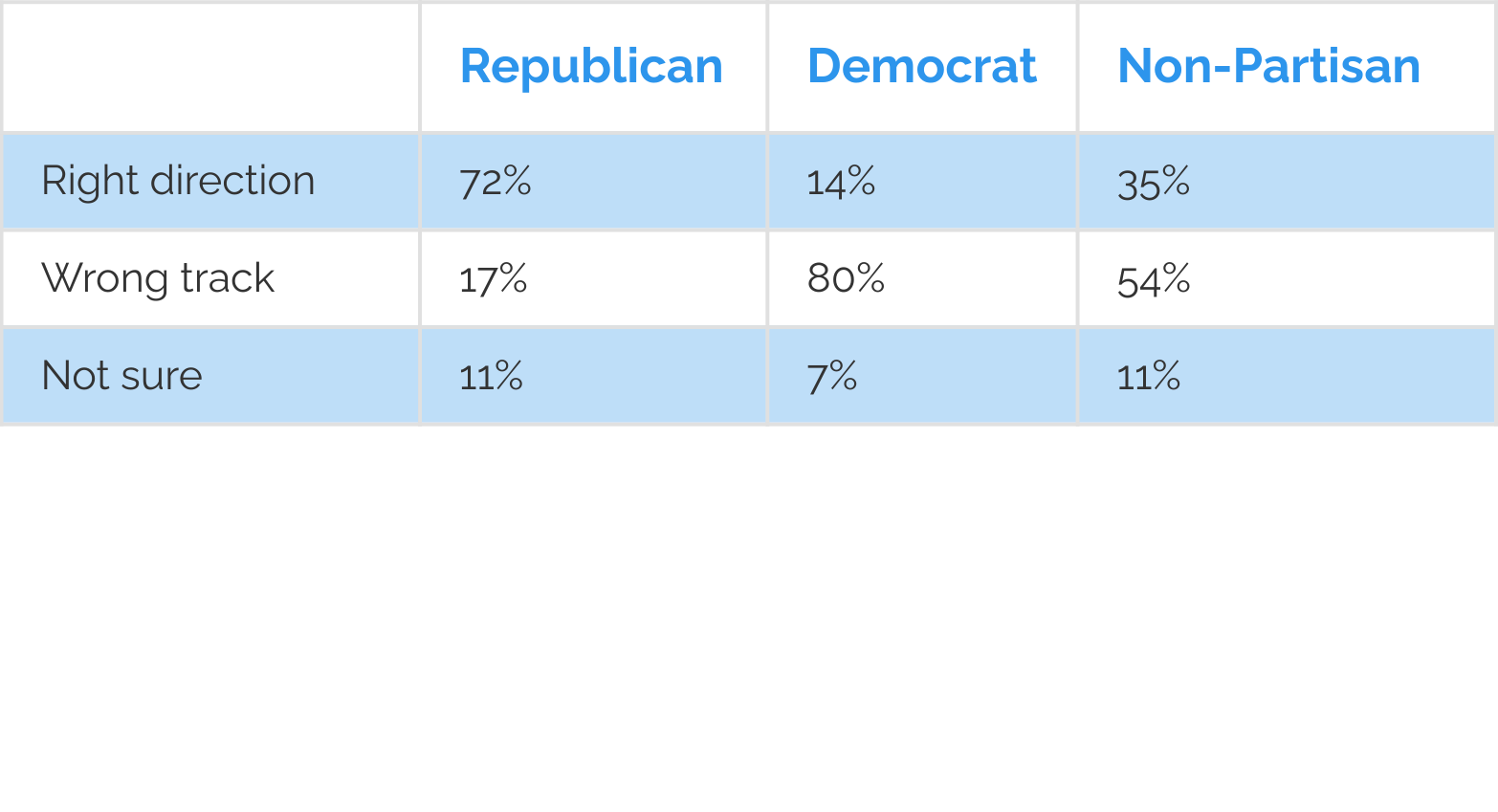 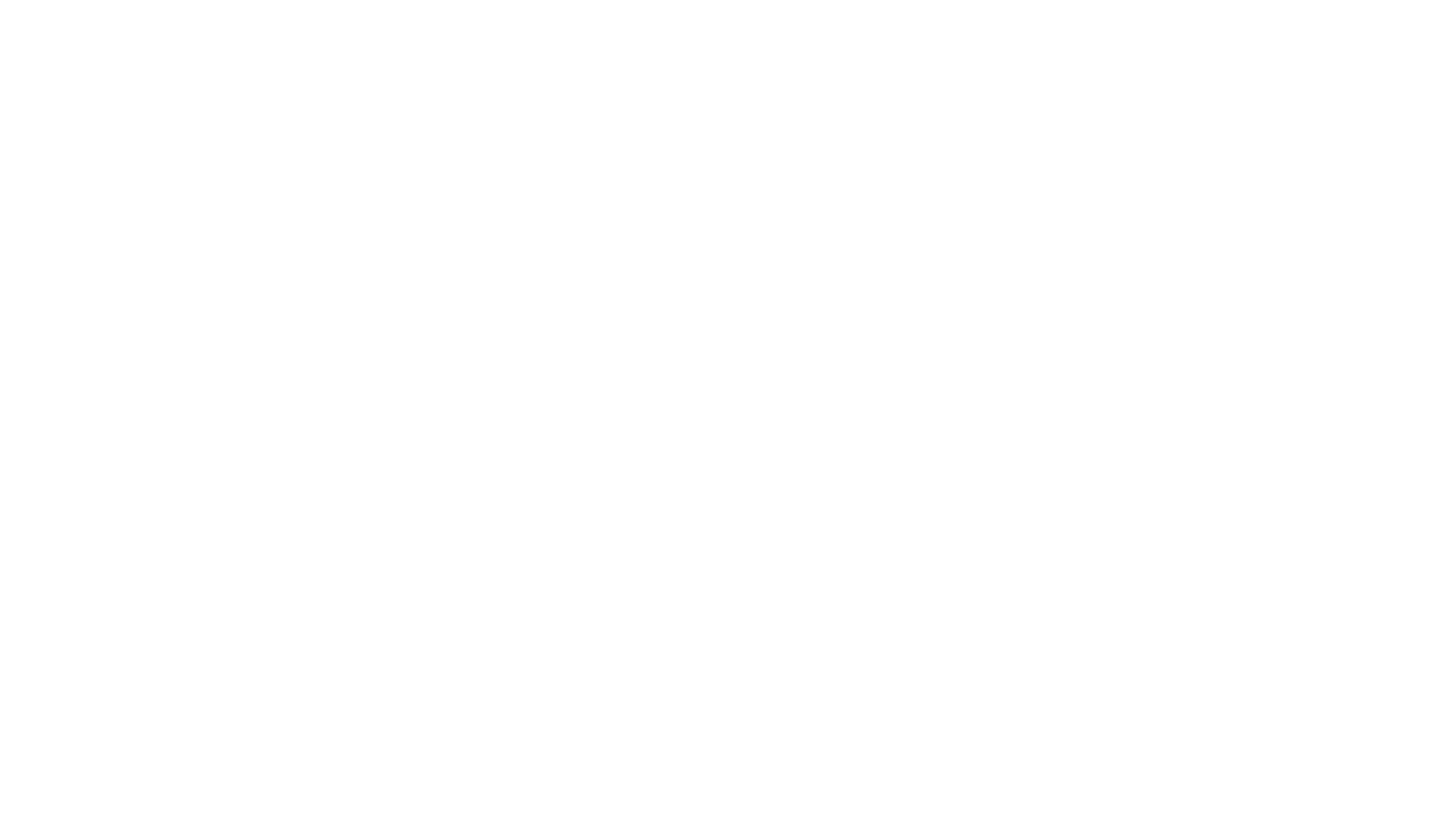 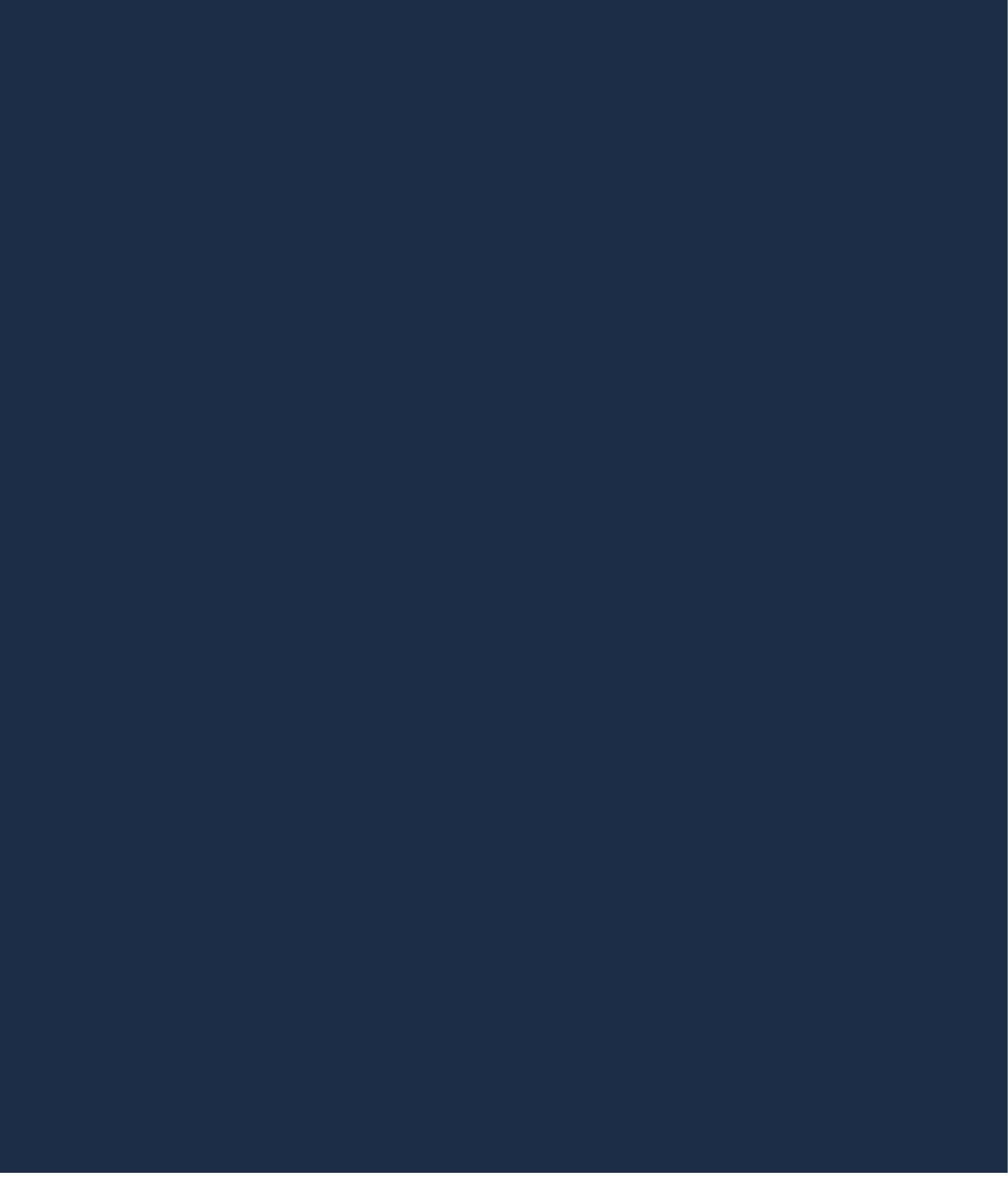 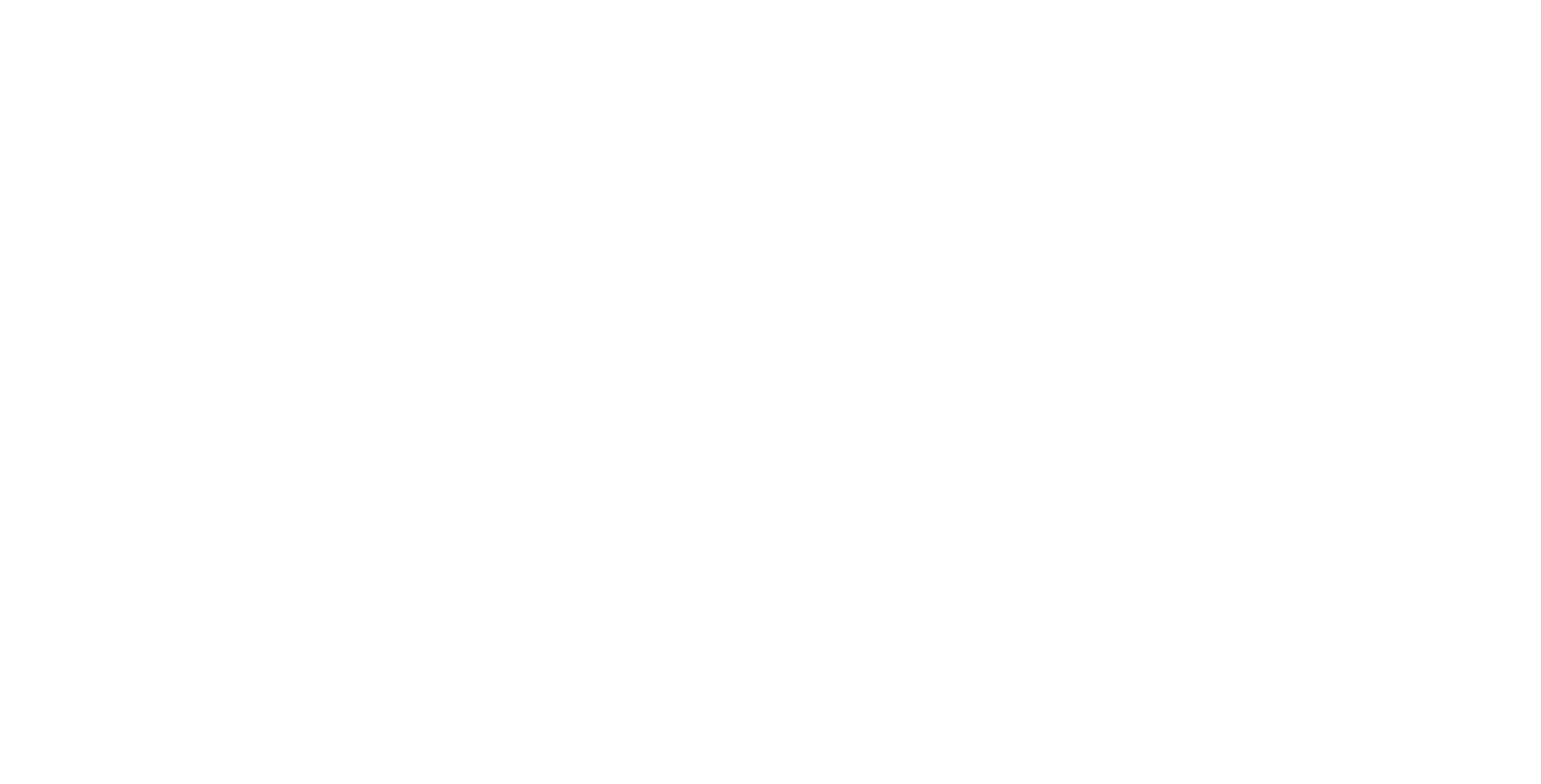 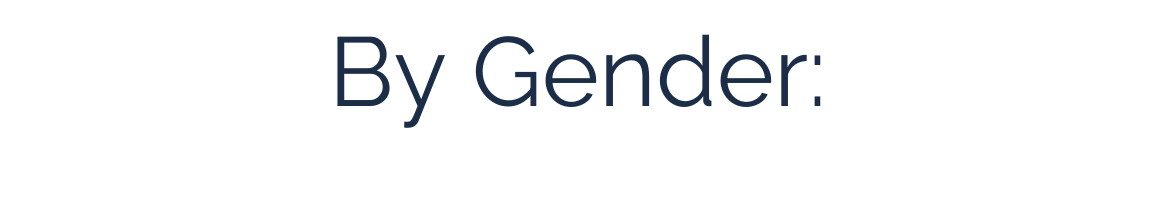 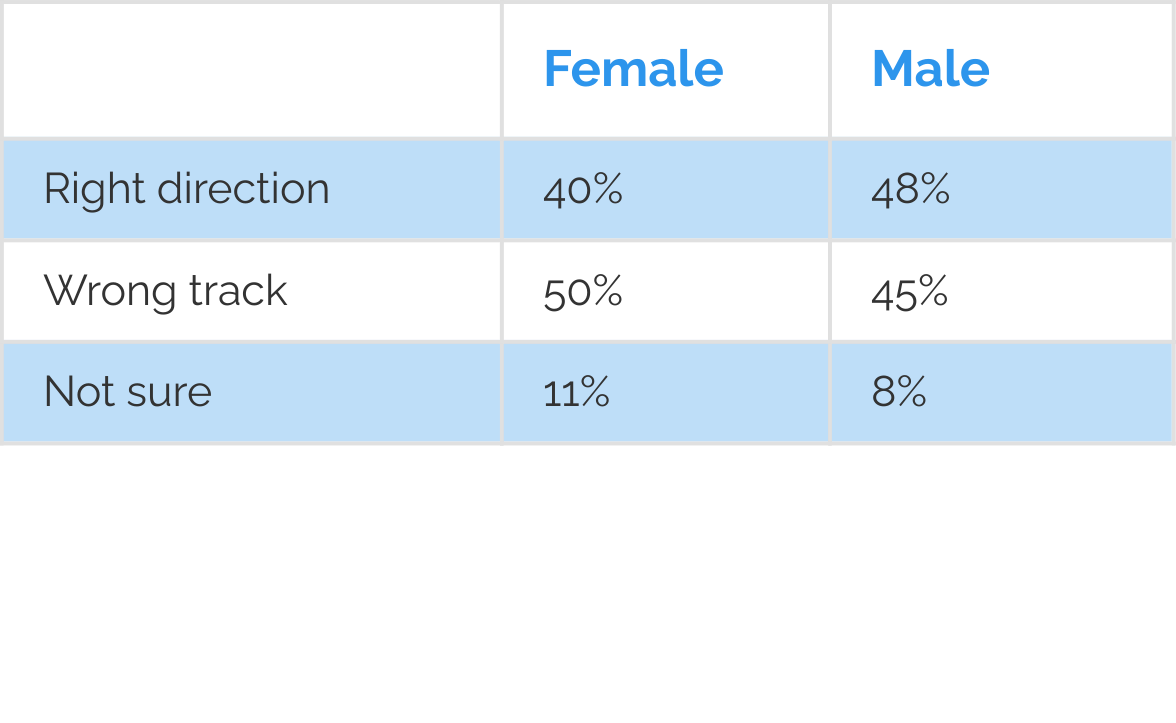 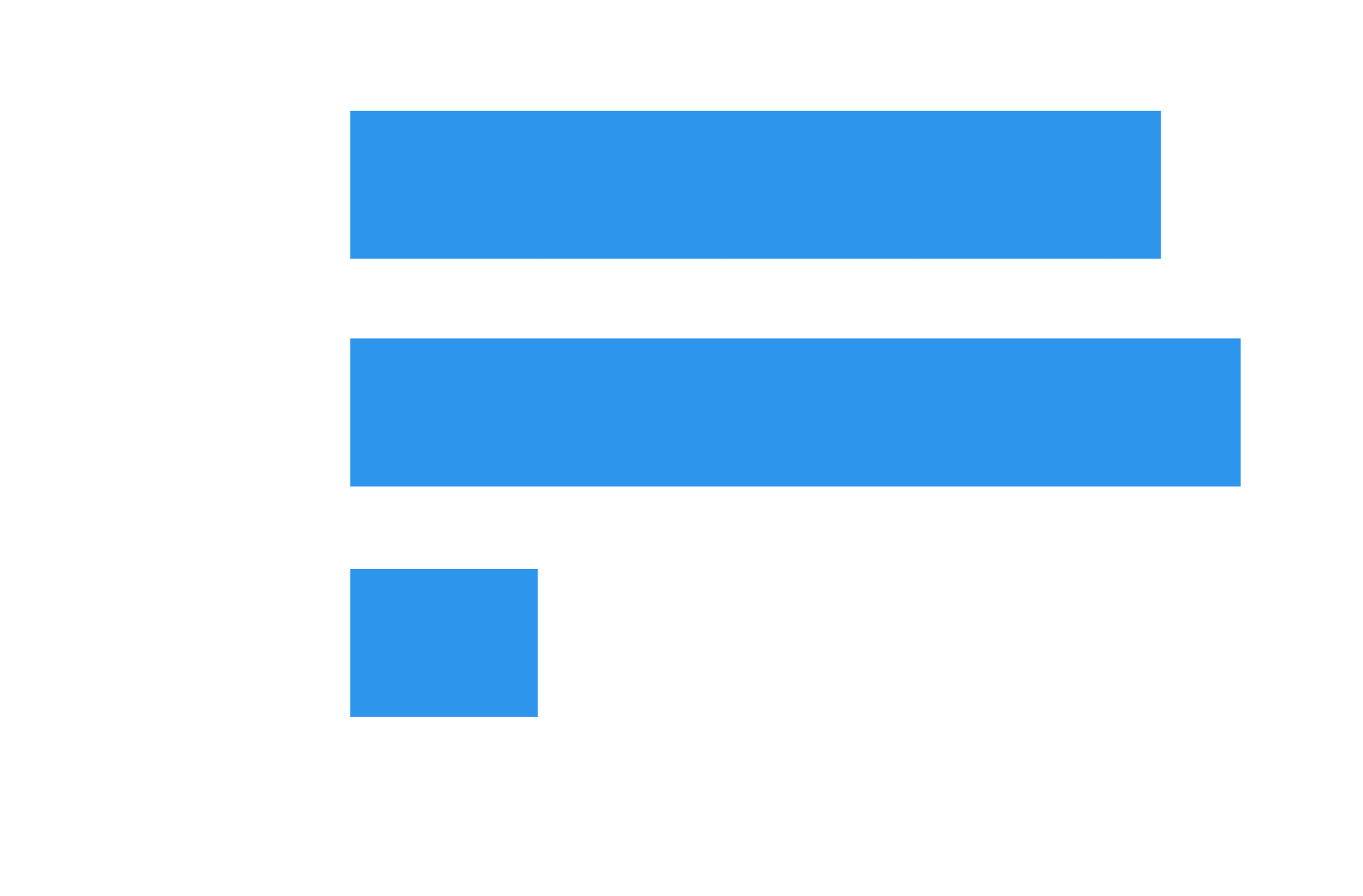 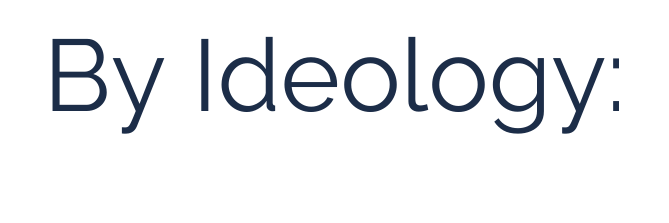 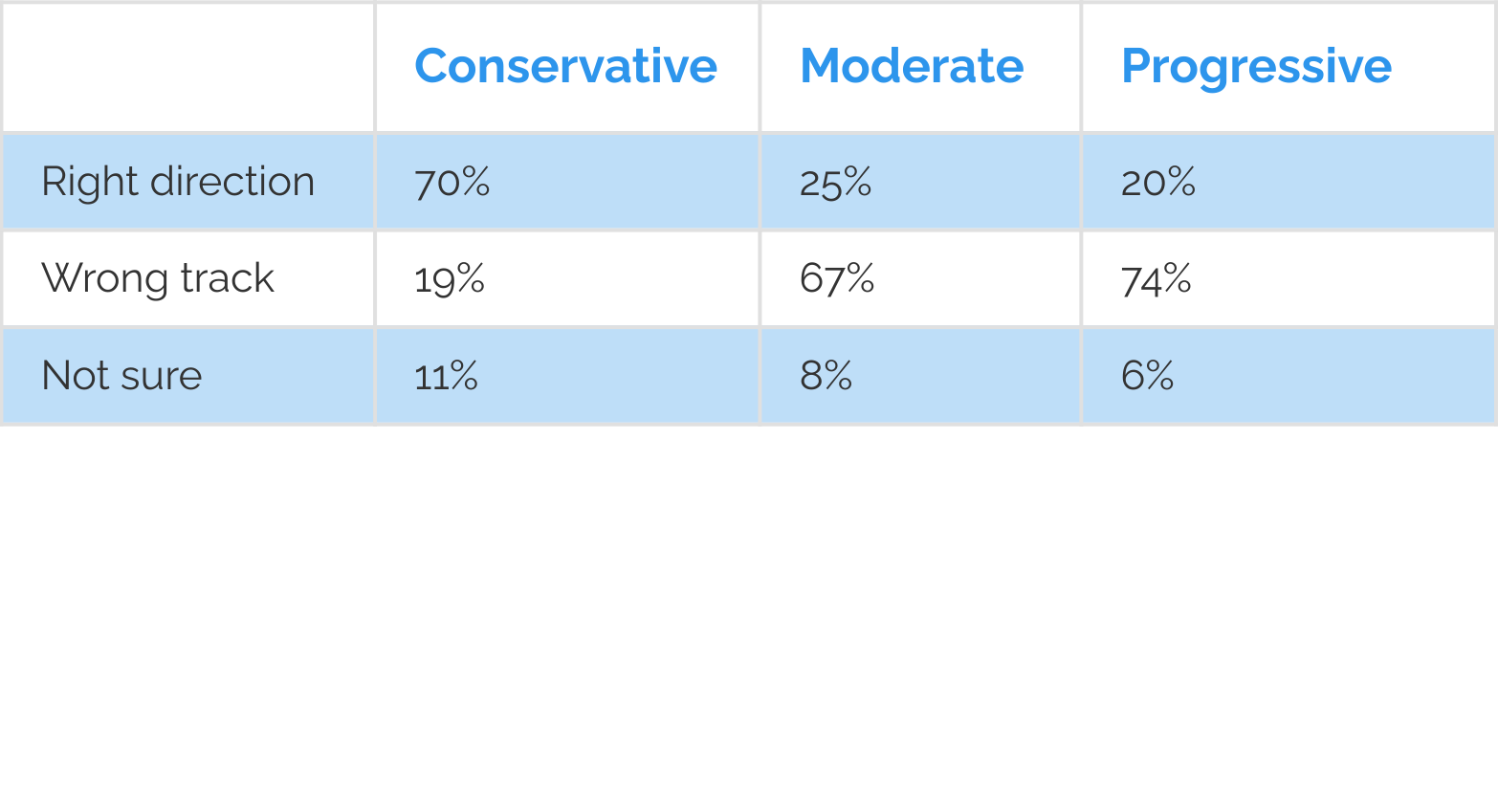 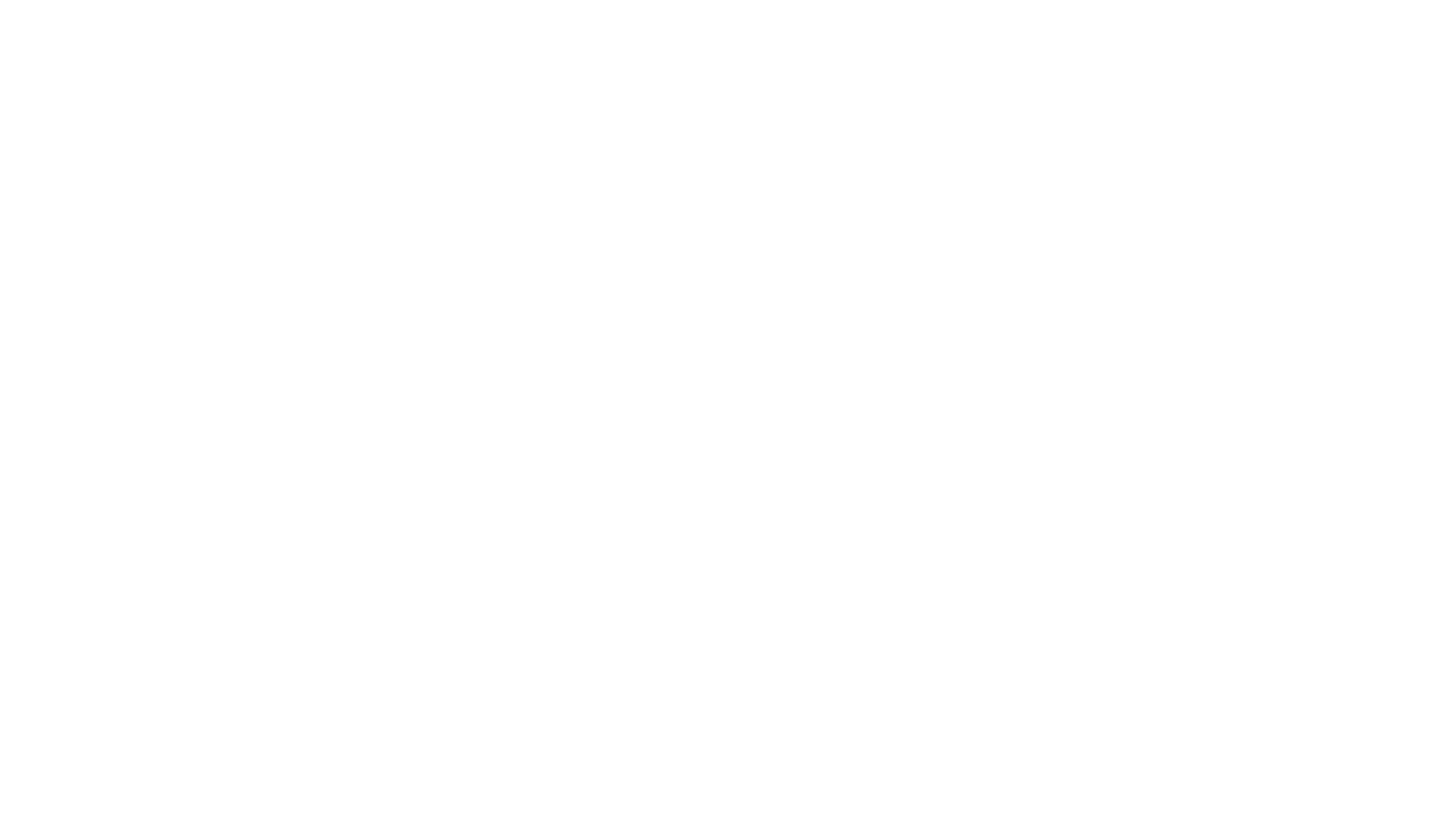 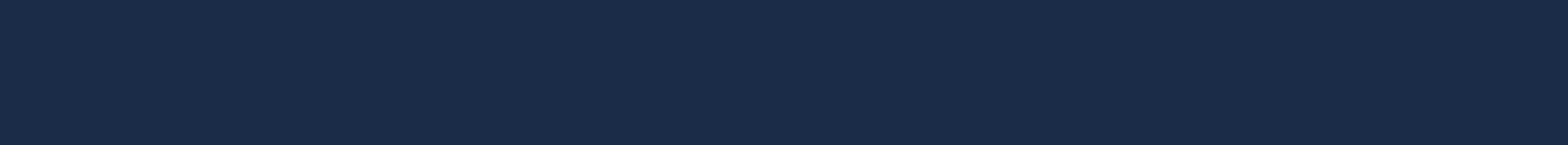 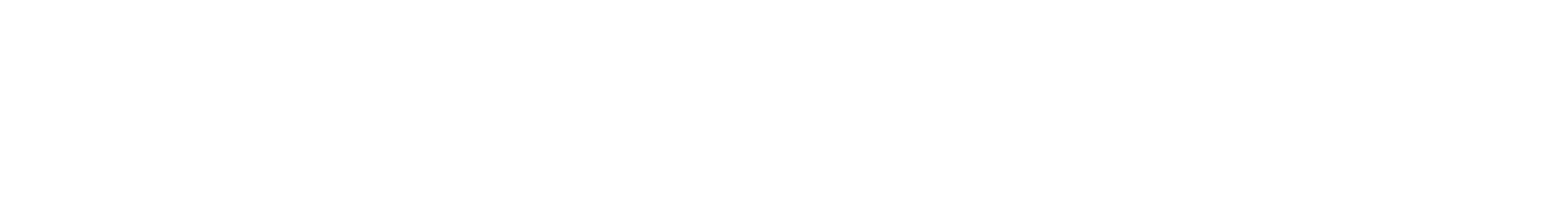 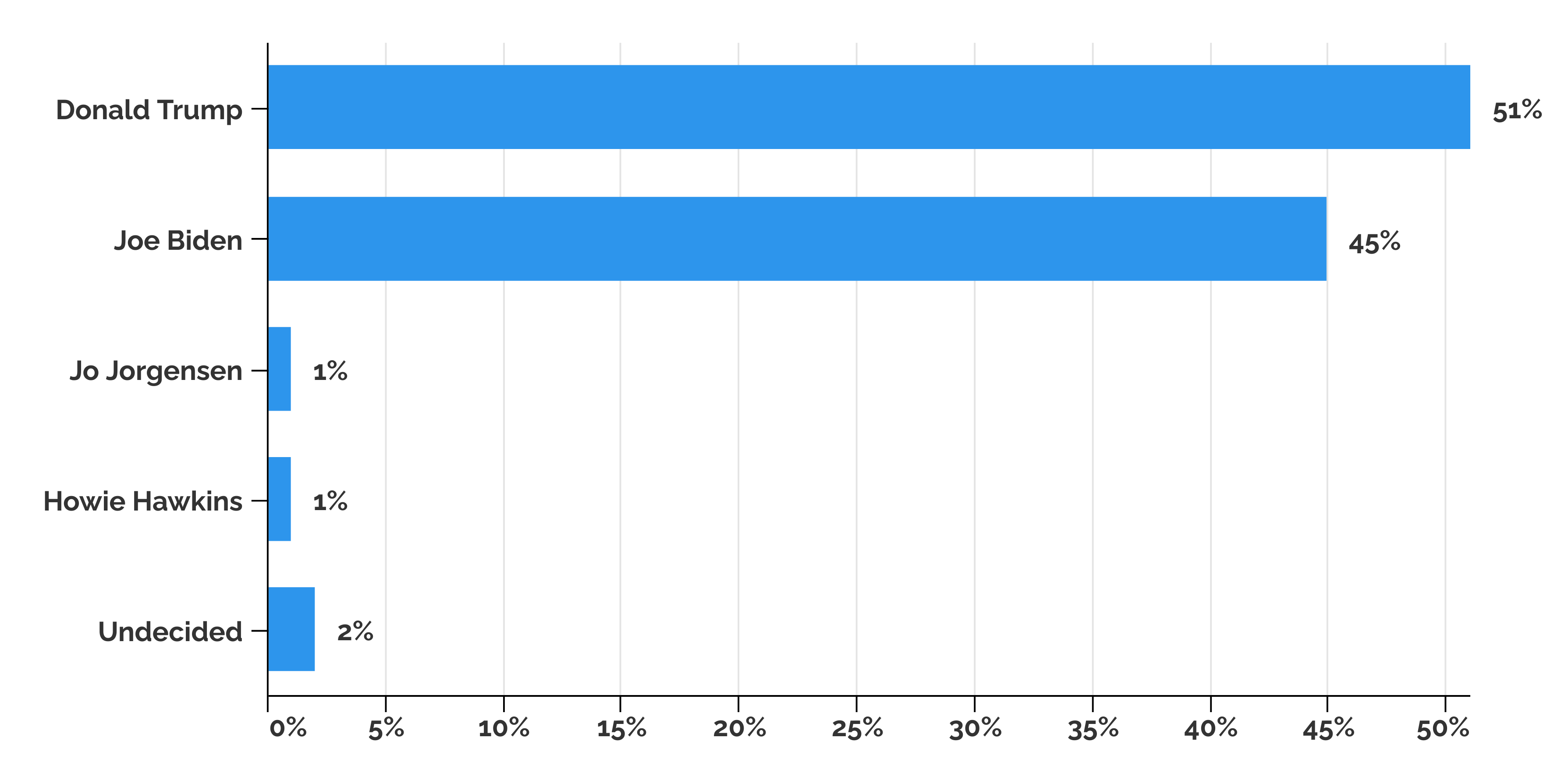 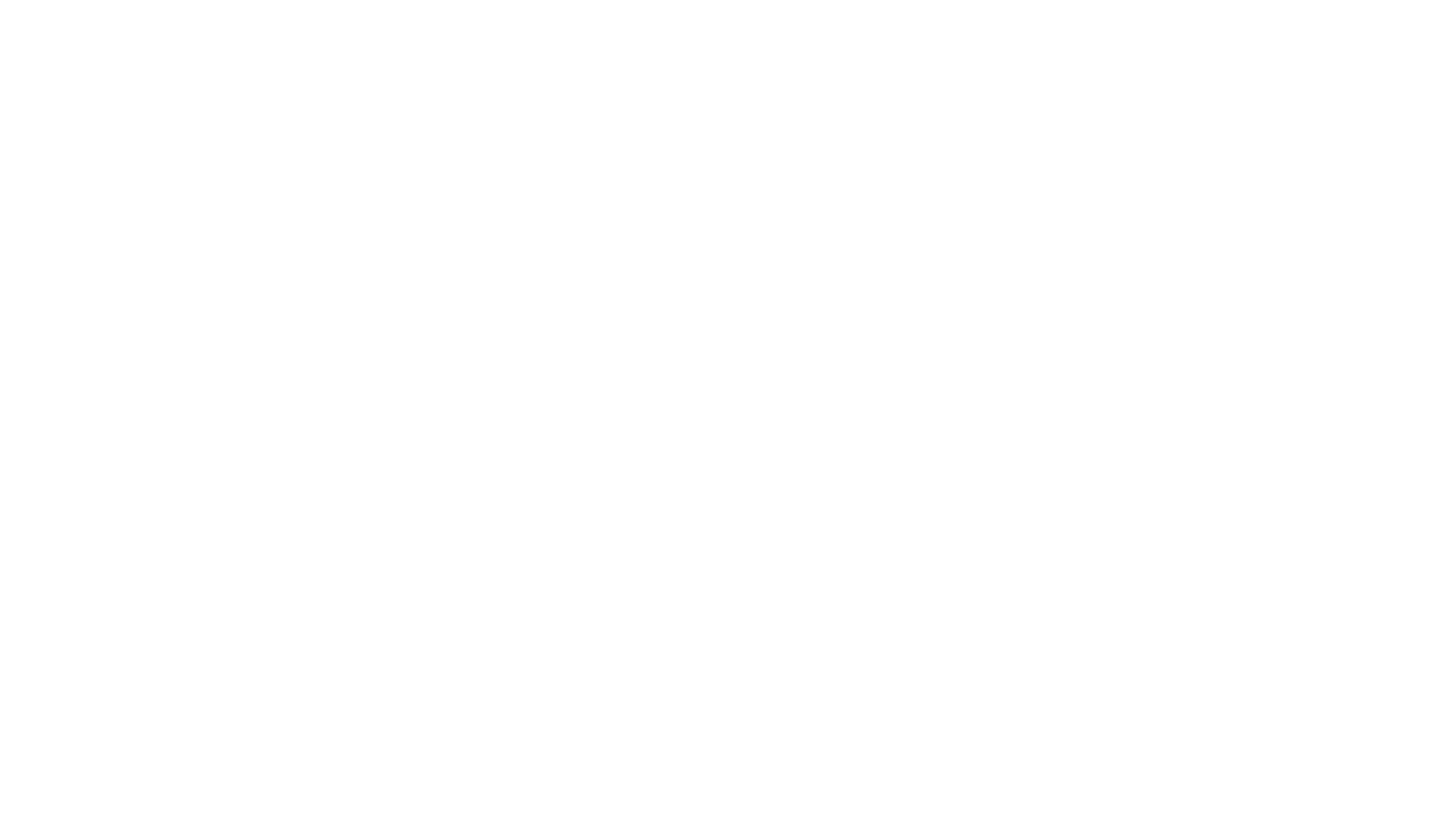 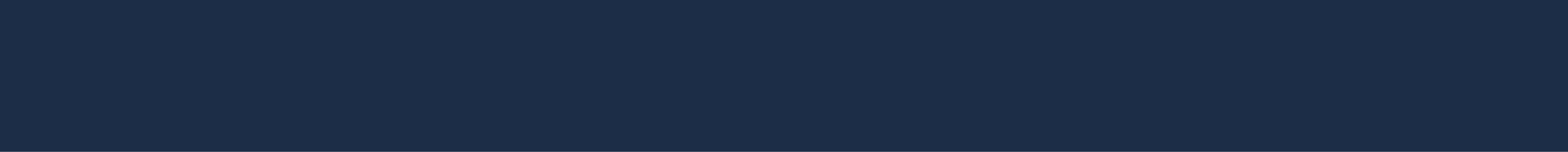 Q2: By the Crosstabs
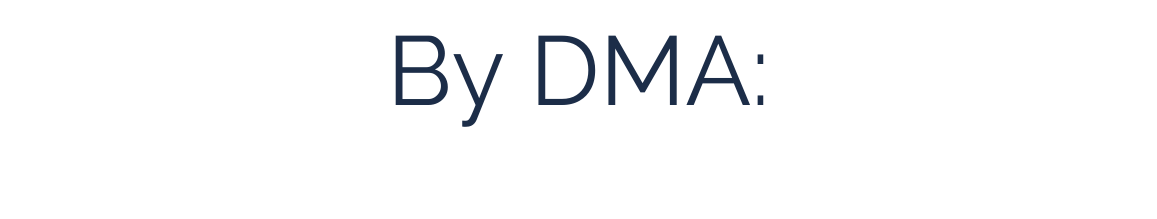 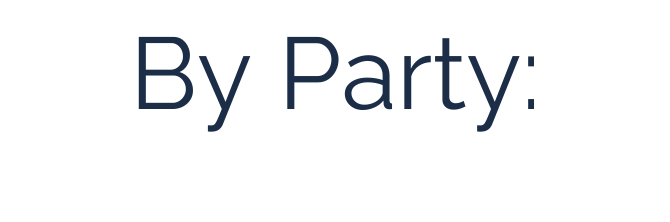 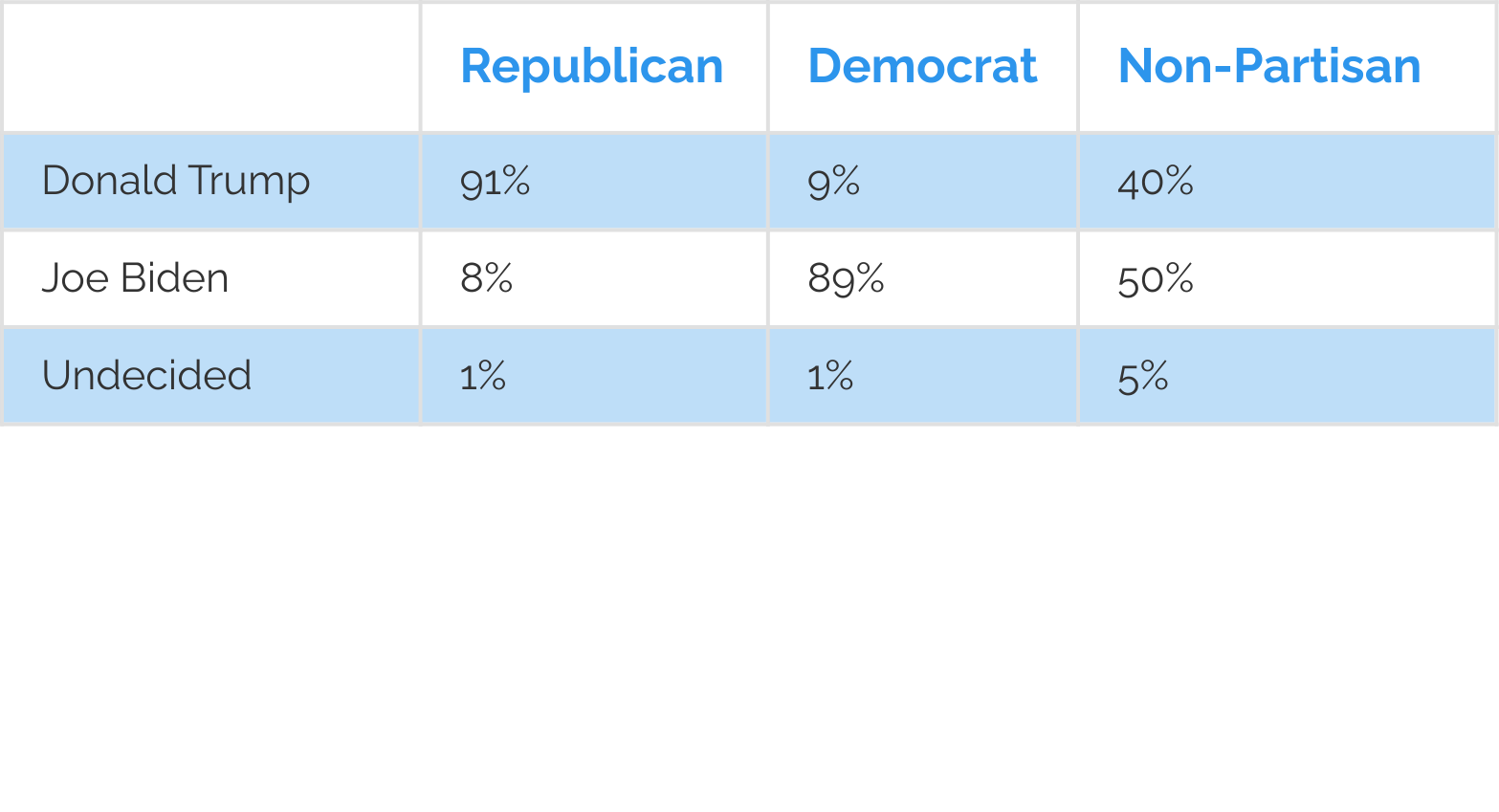 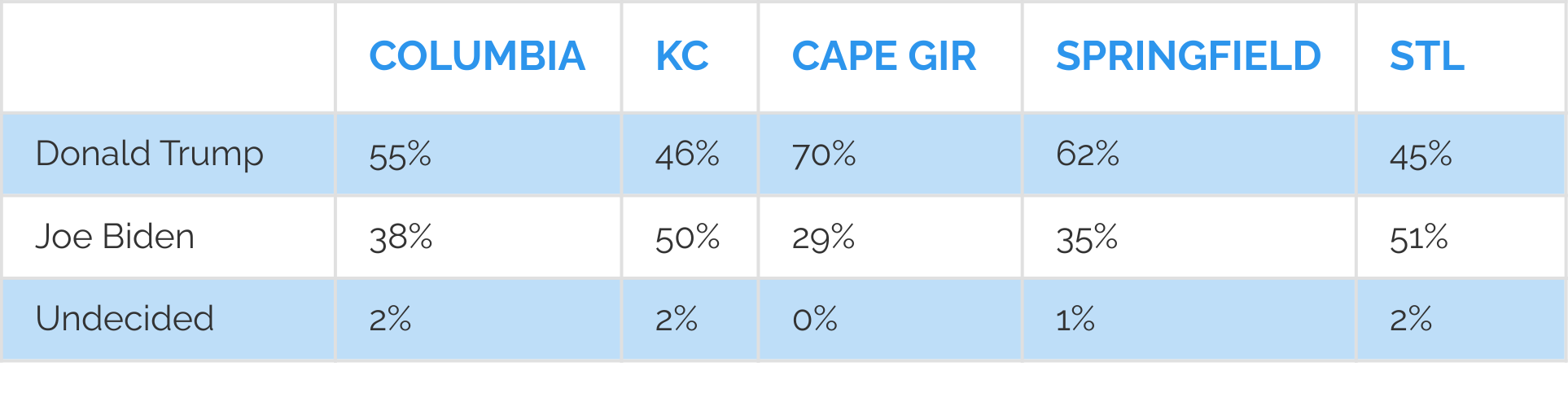 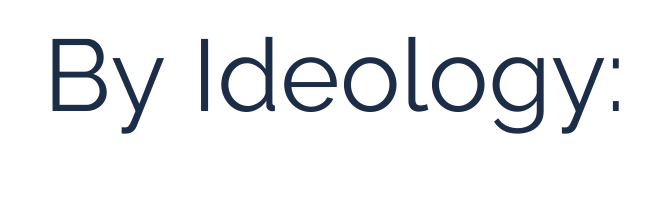 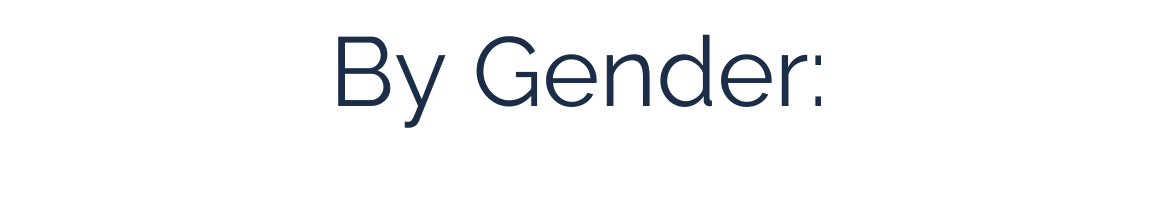 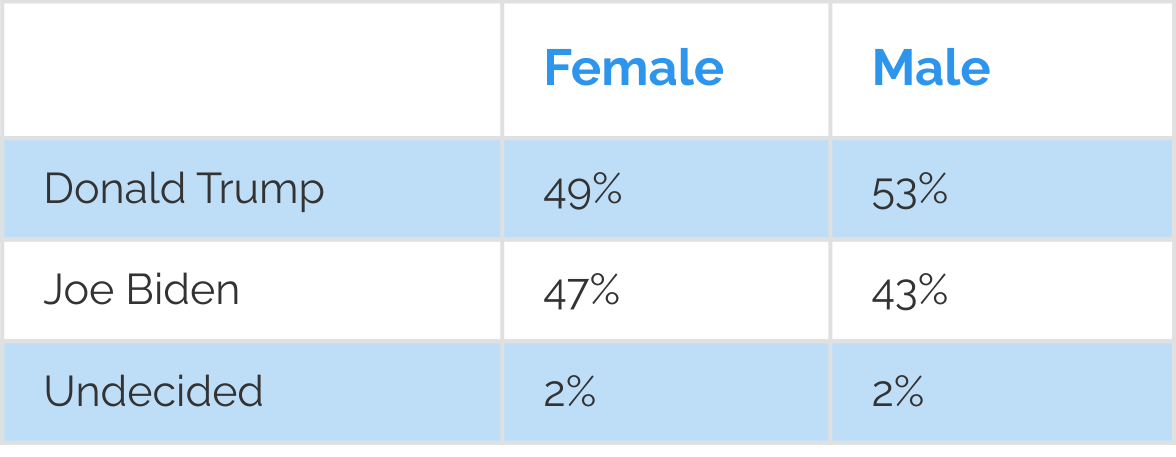 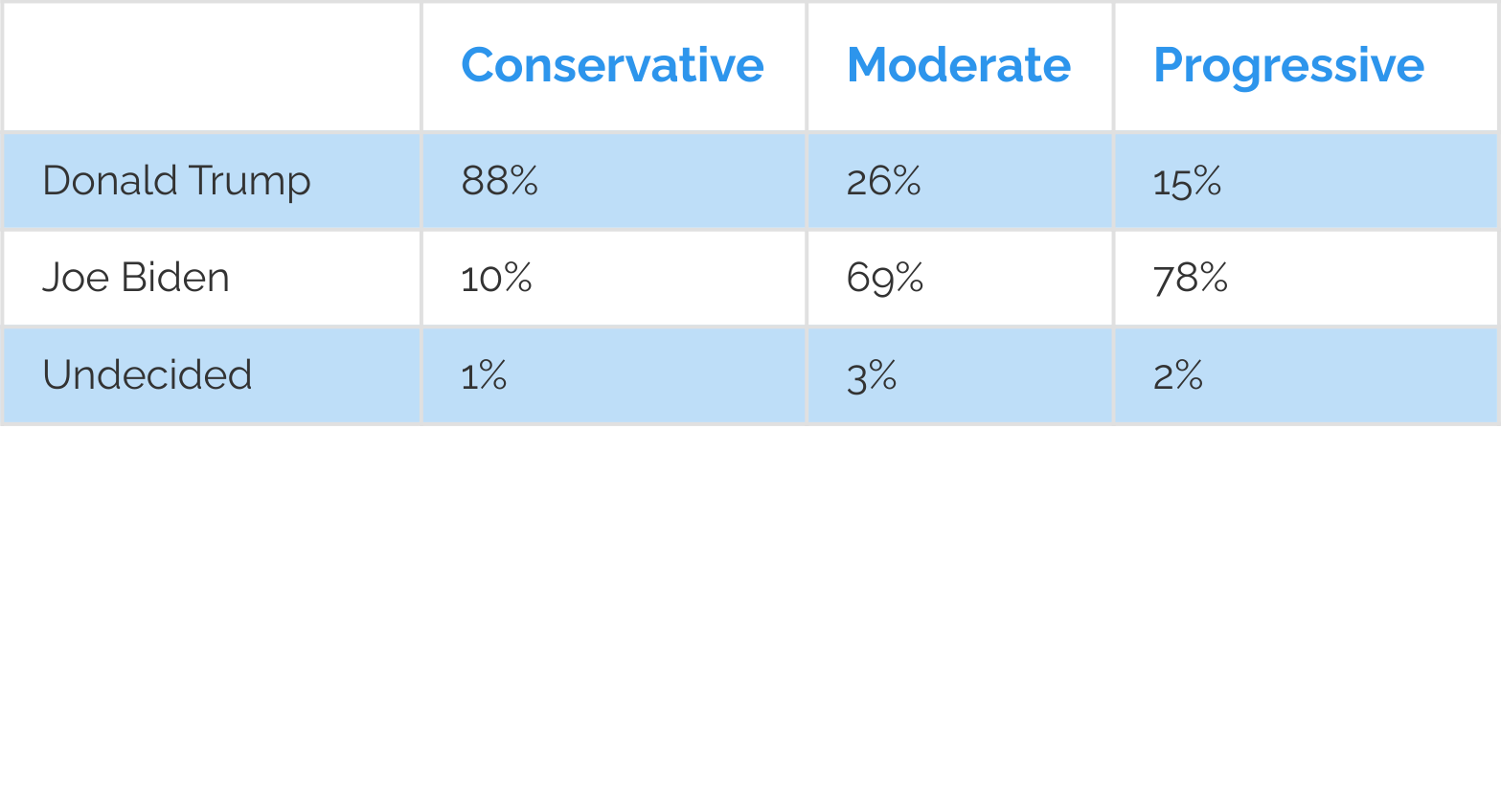 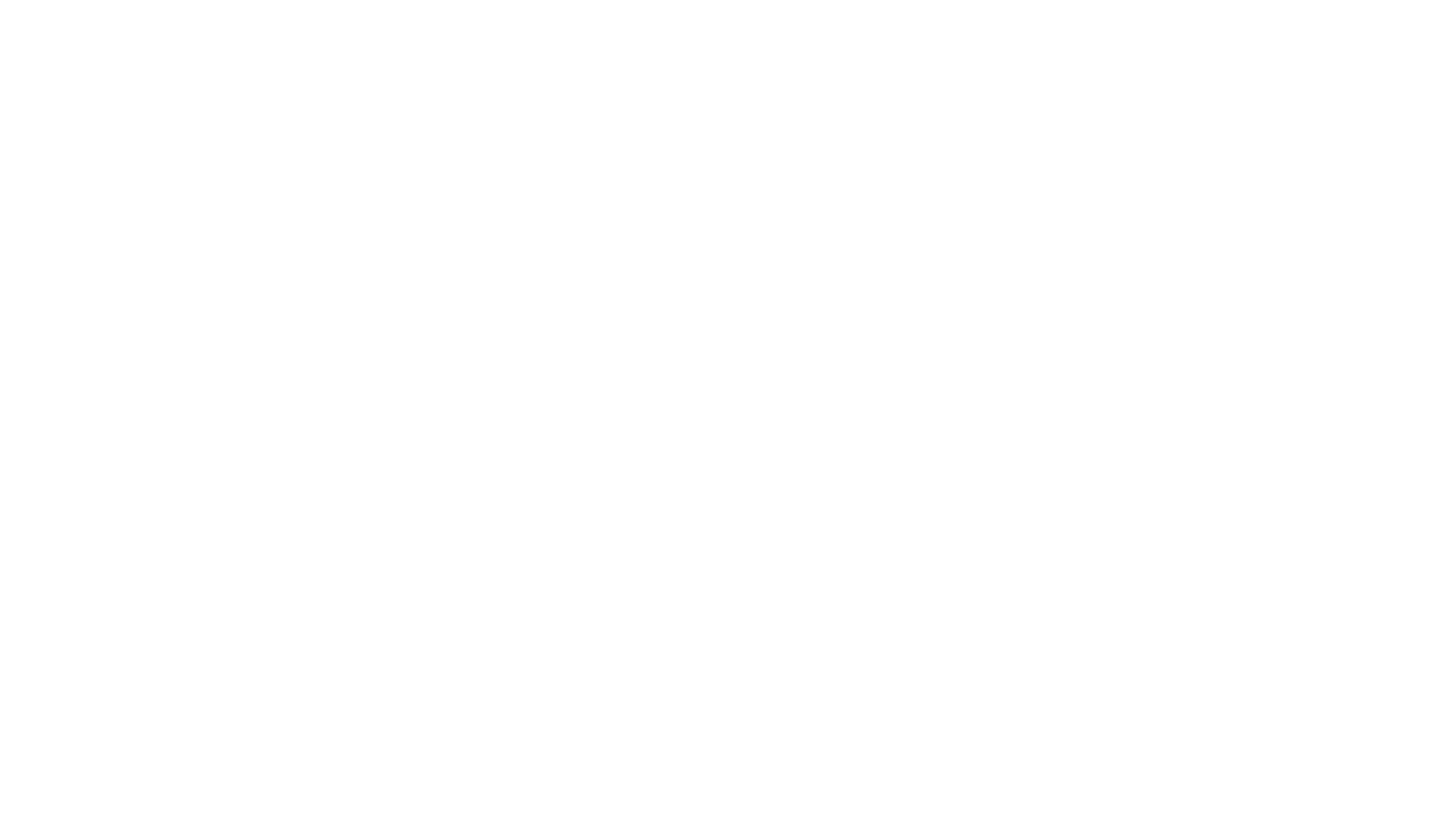 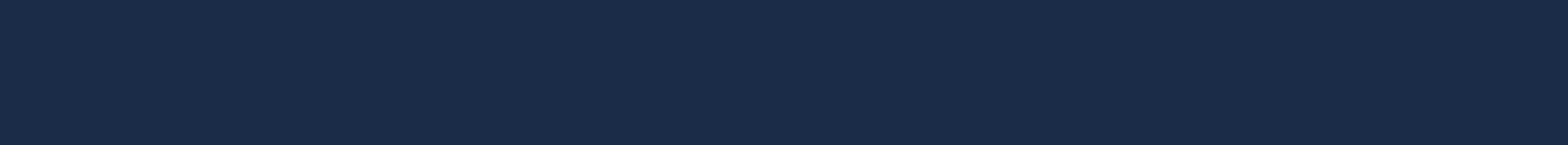 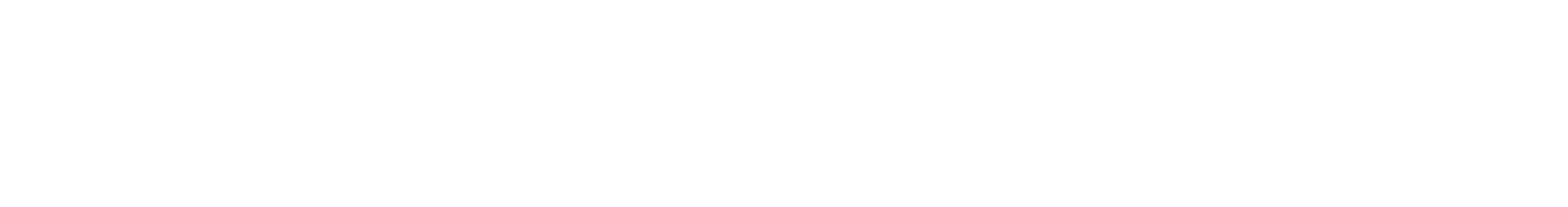 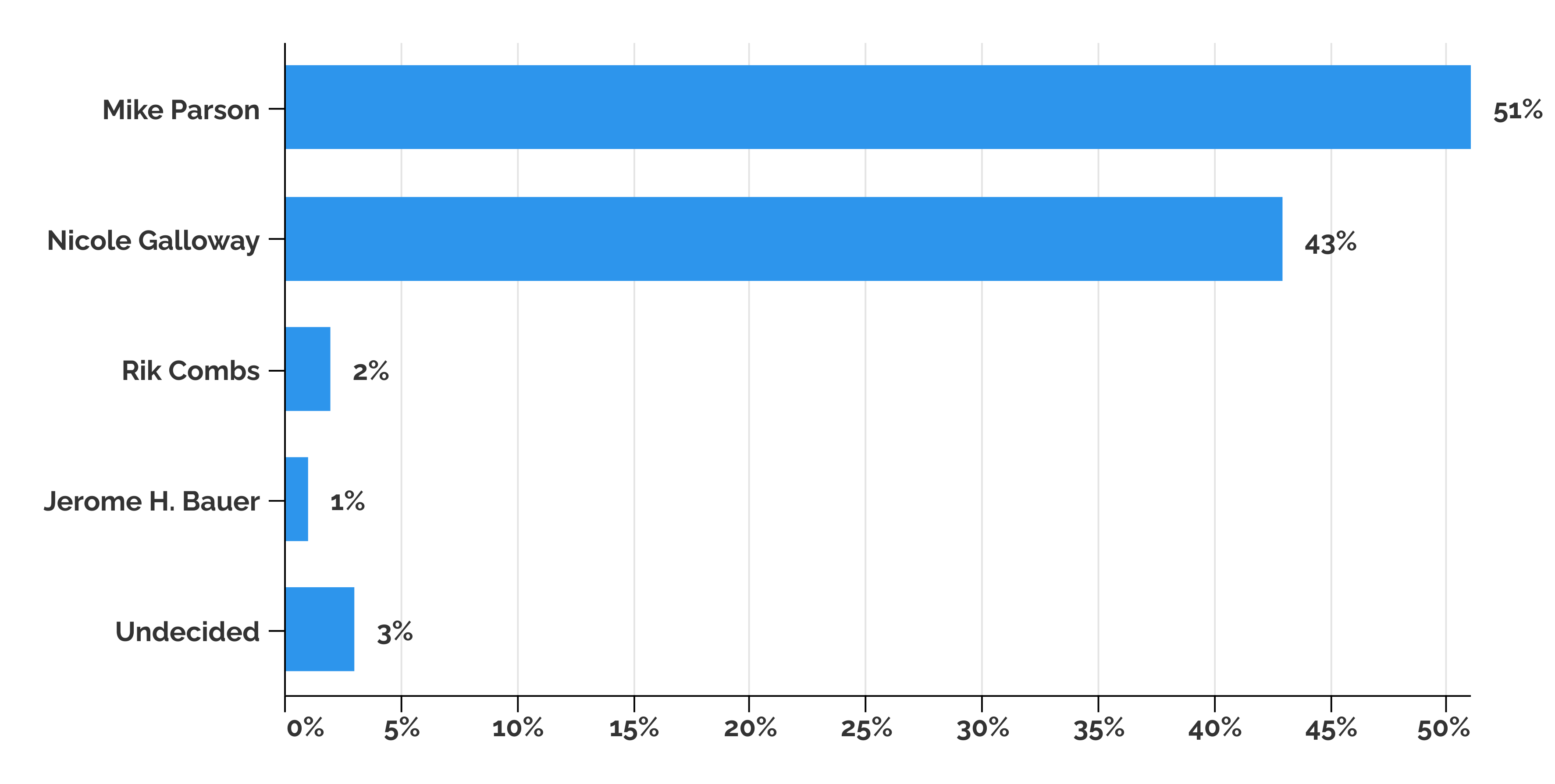 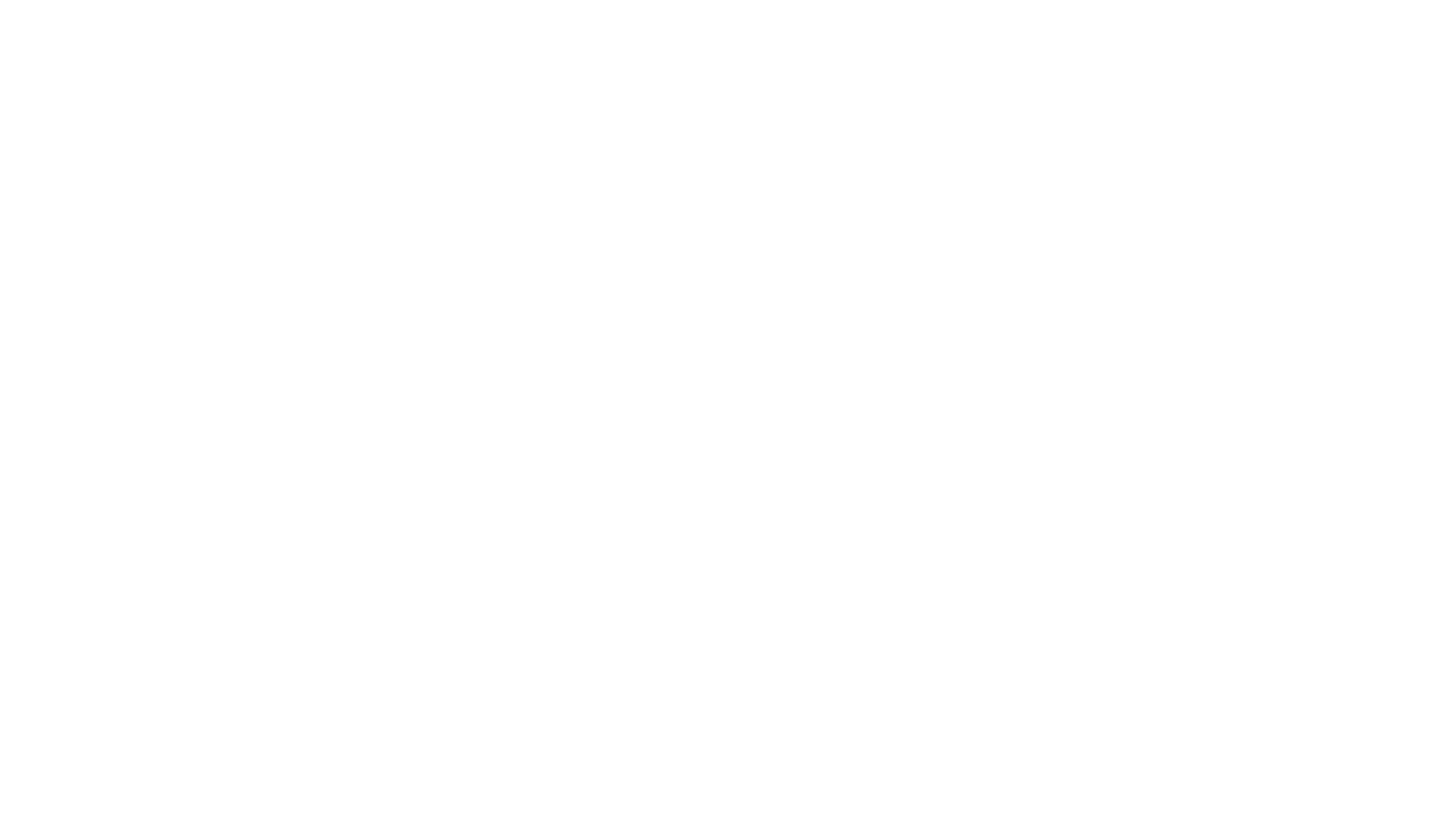 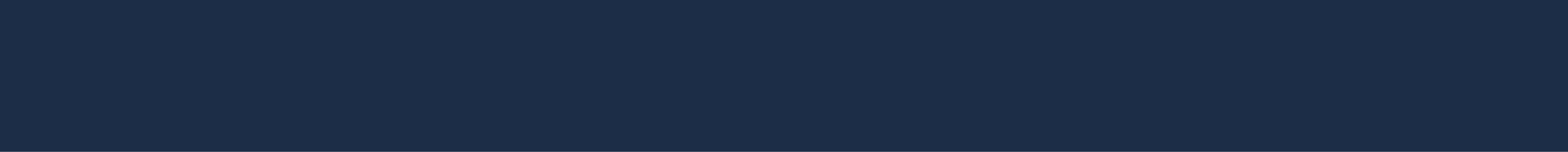 Q3: By the Crosstabs
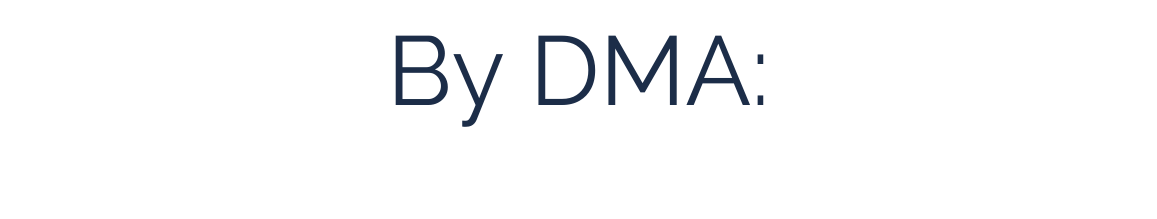 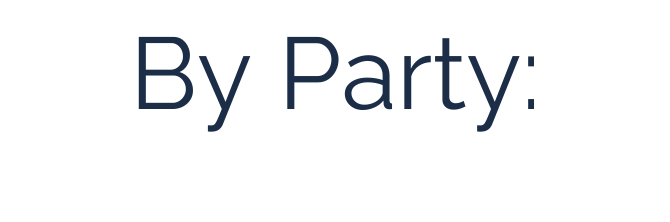 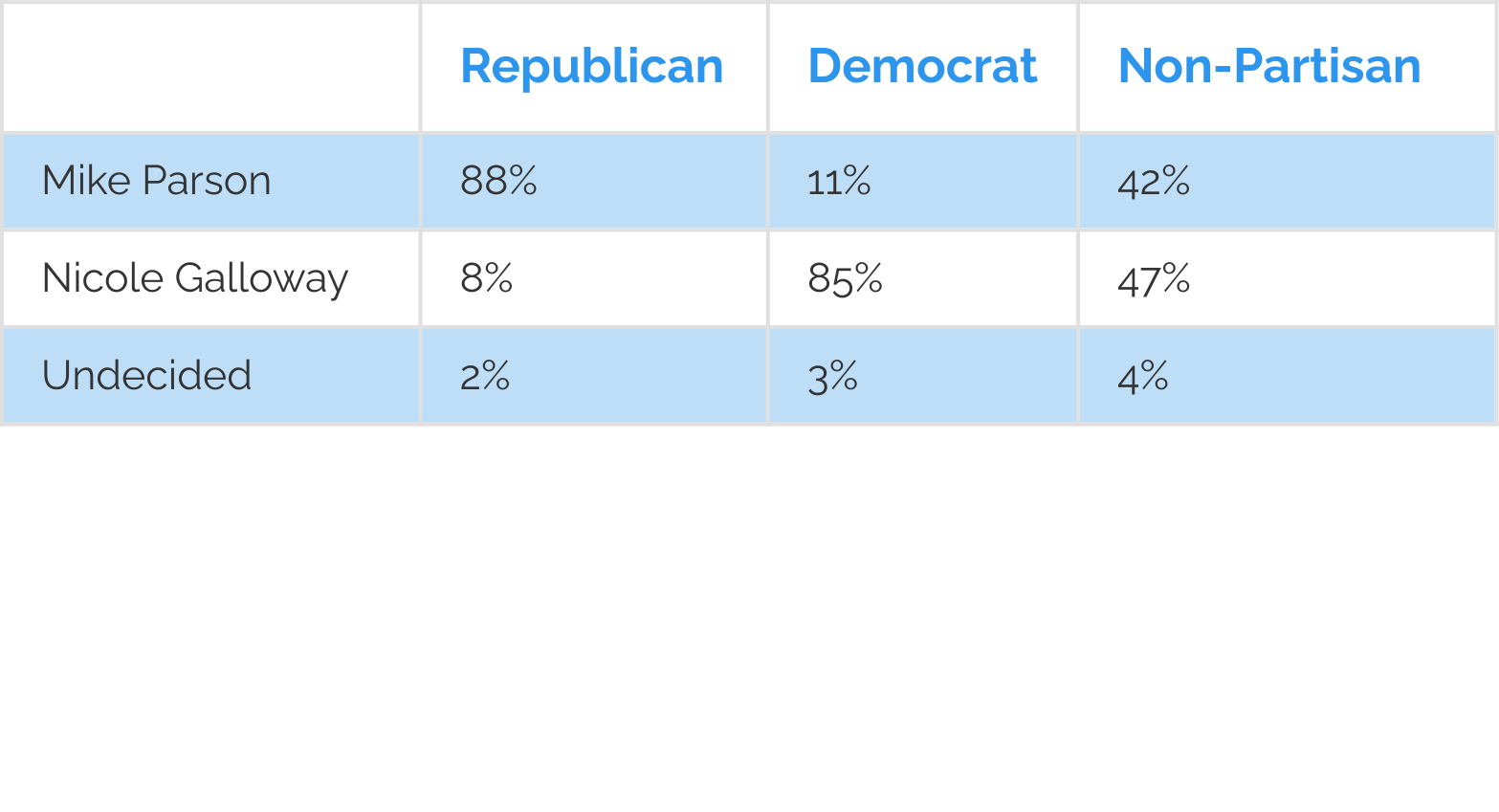 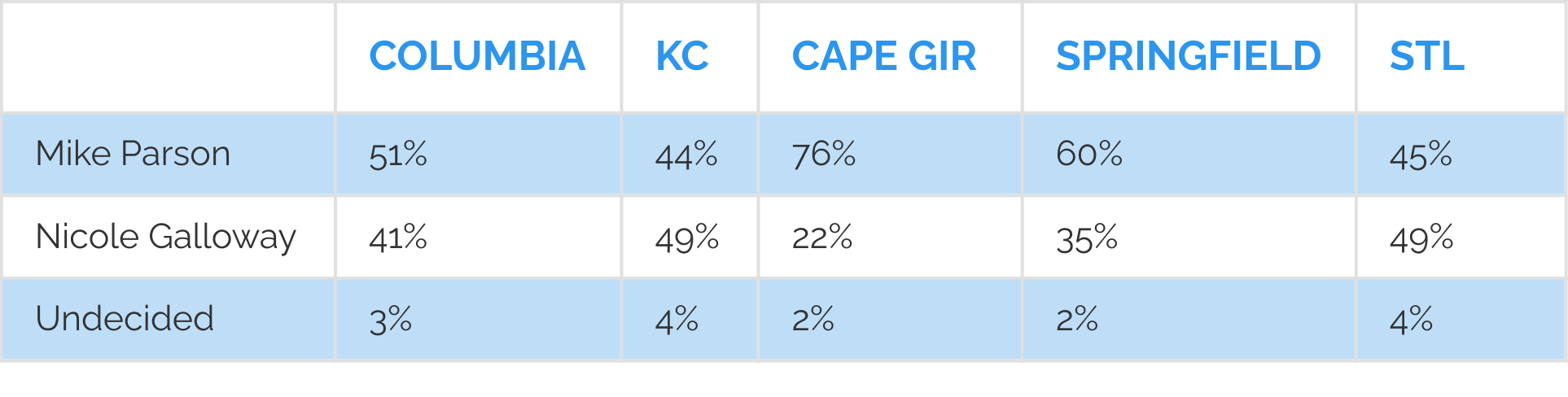 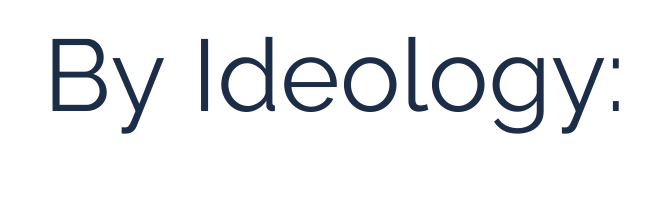 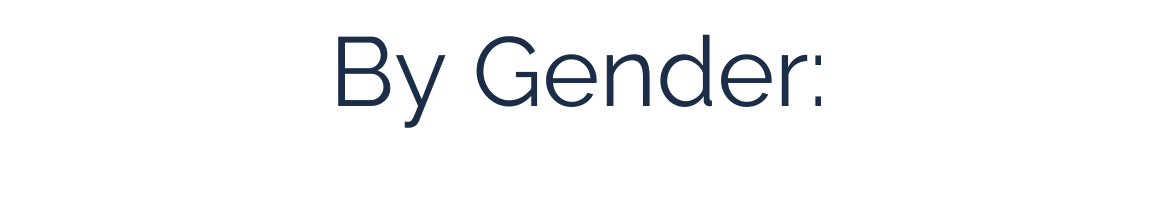 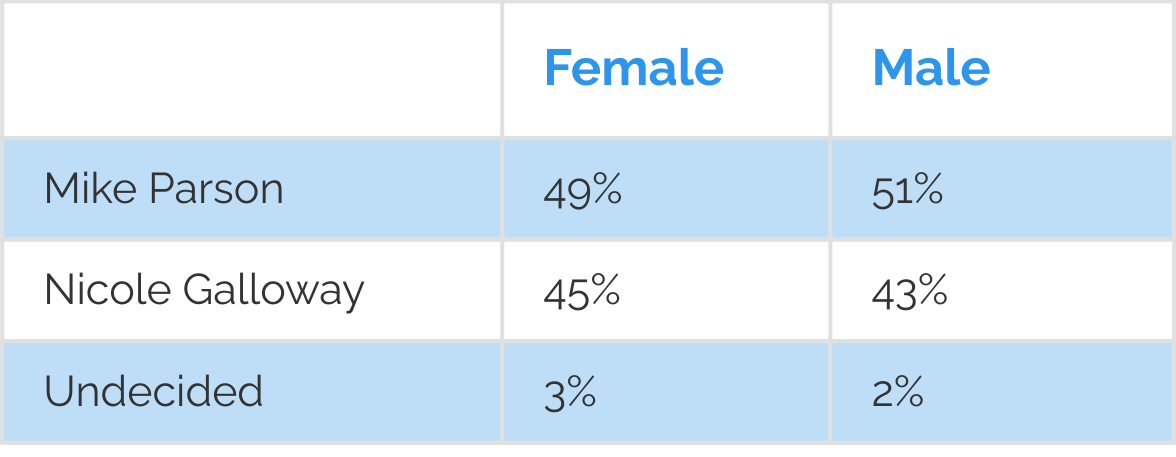 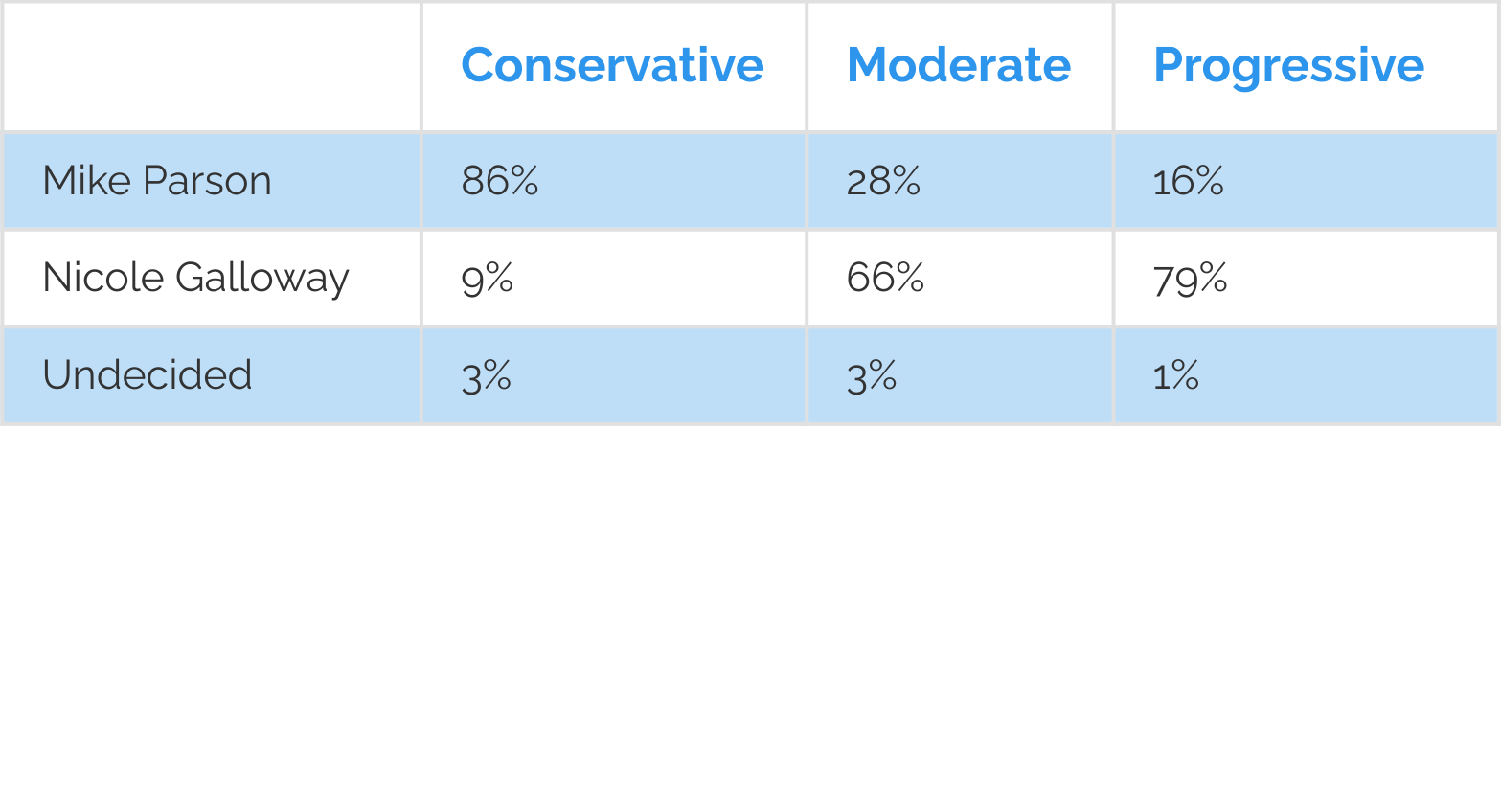 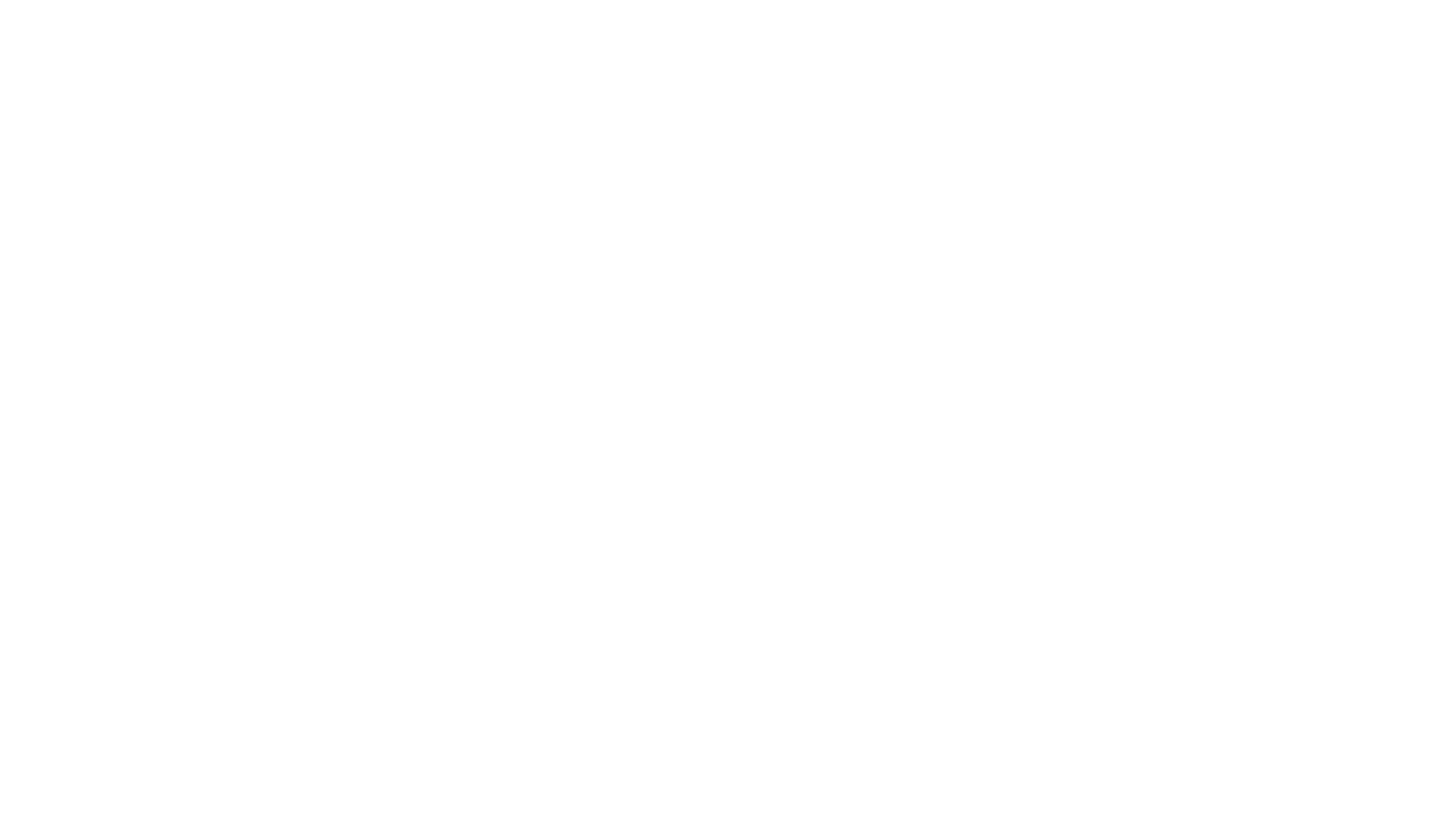 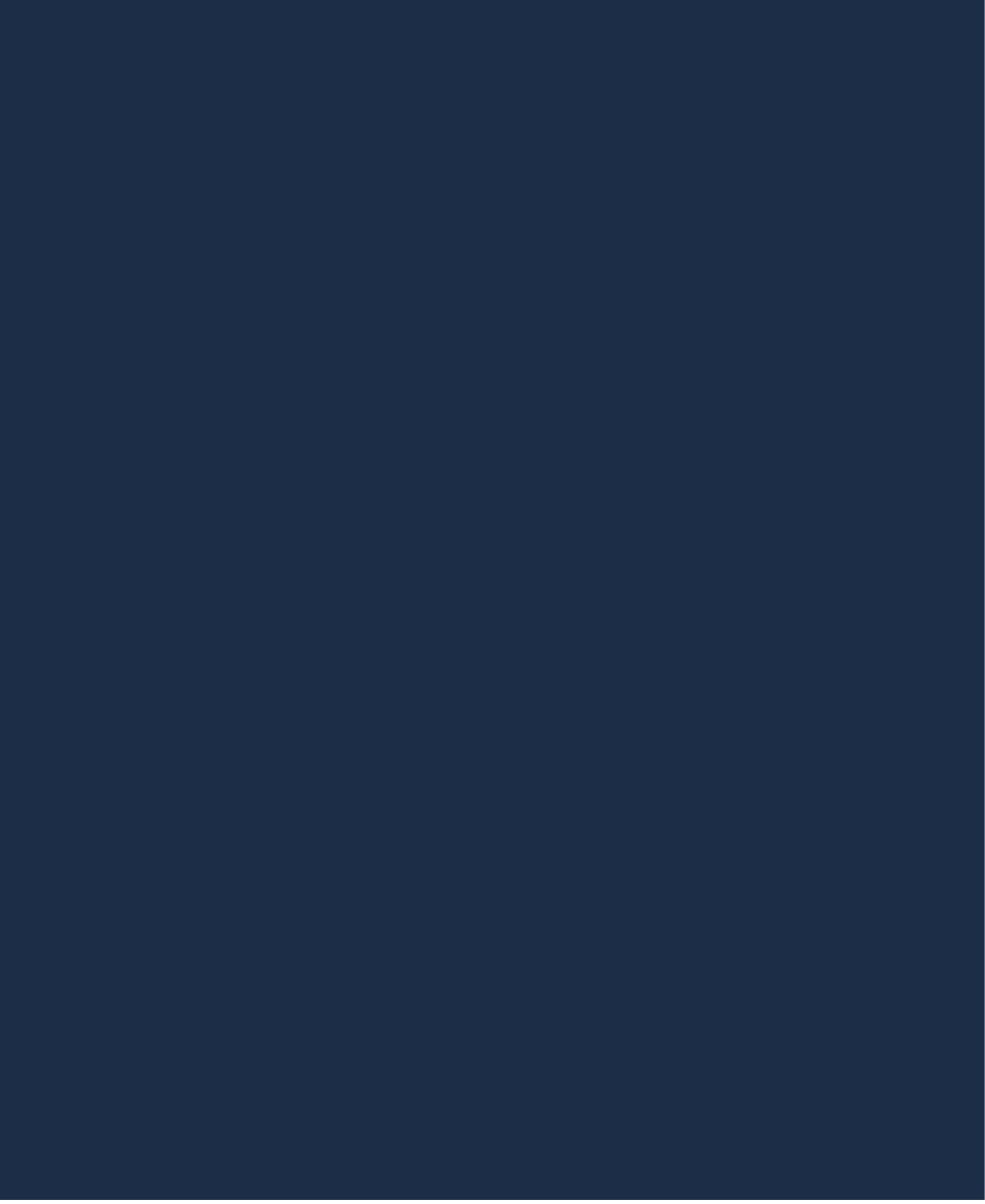 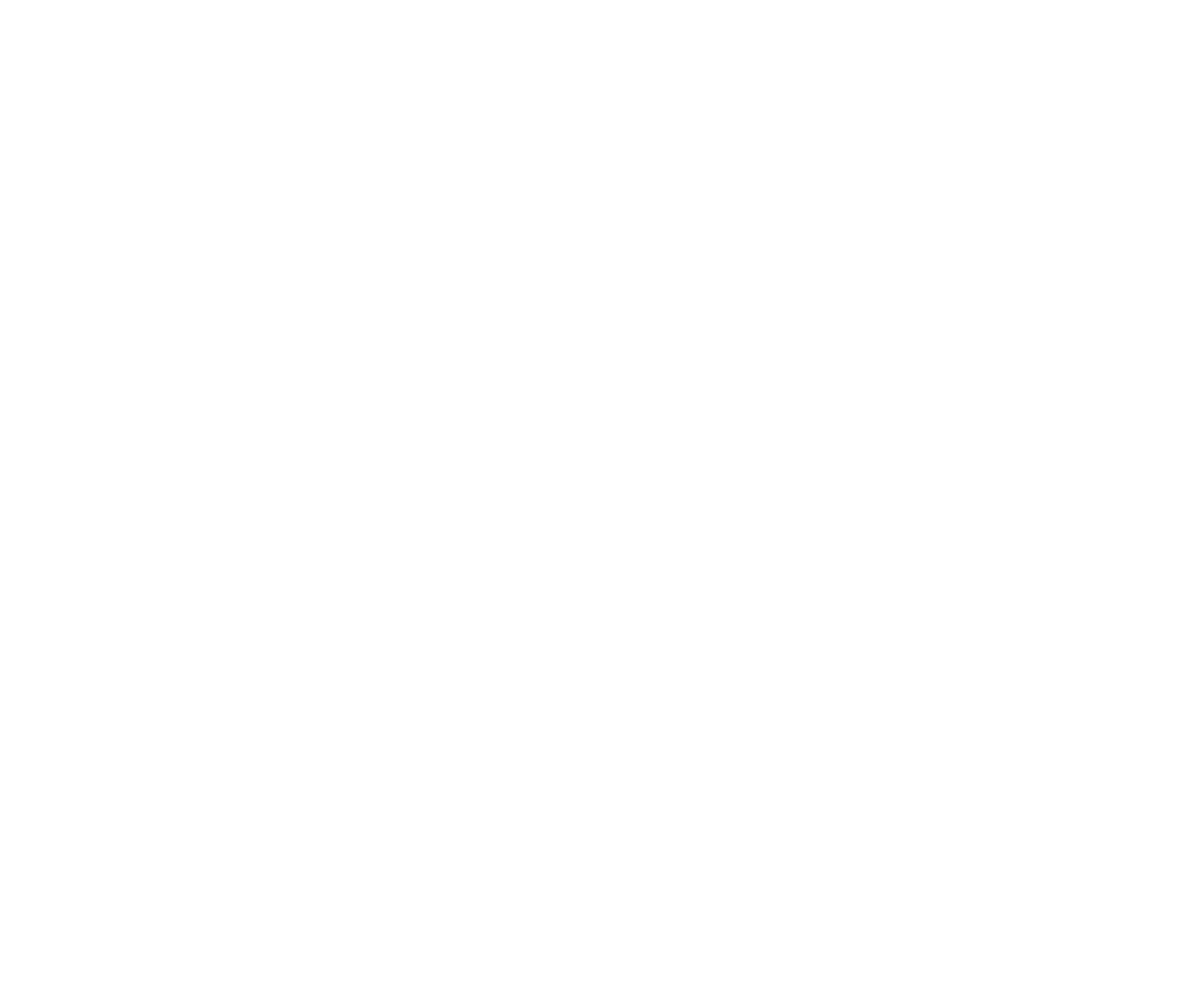 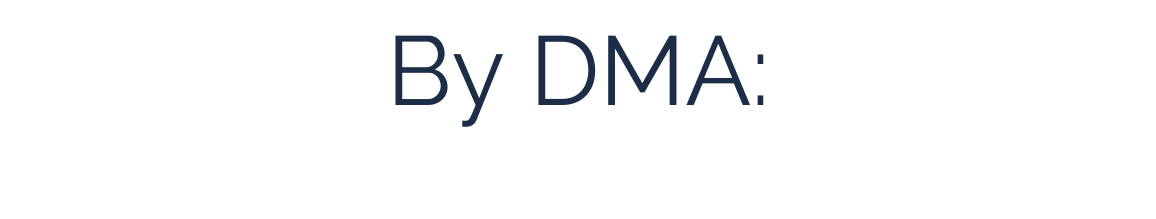 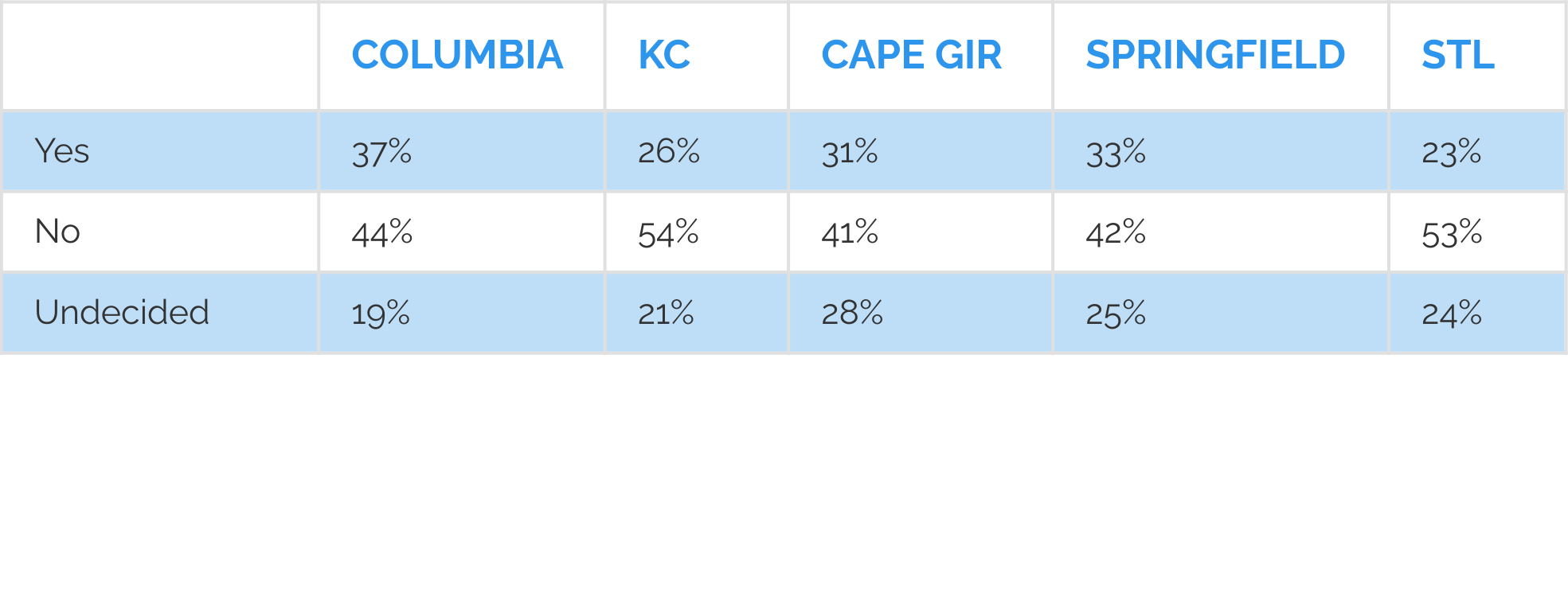 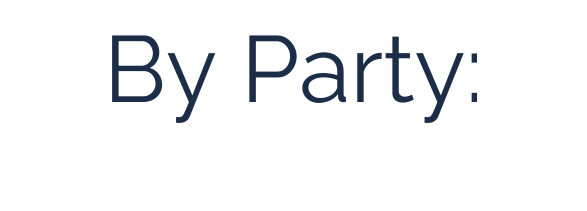 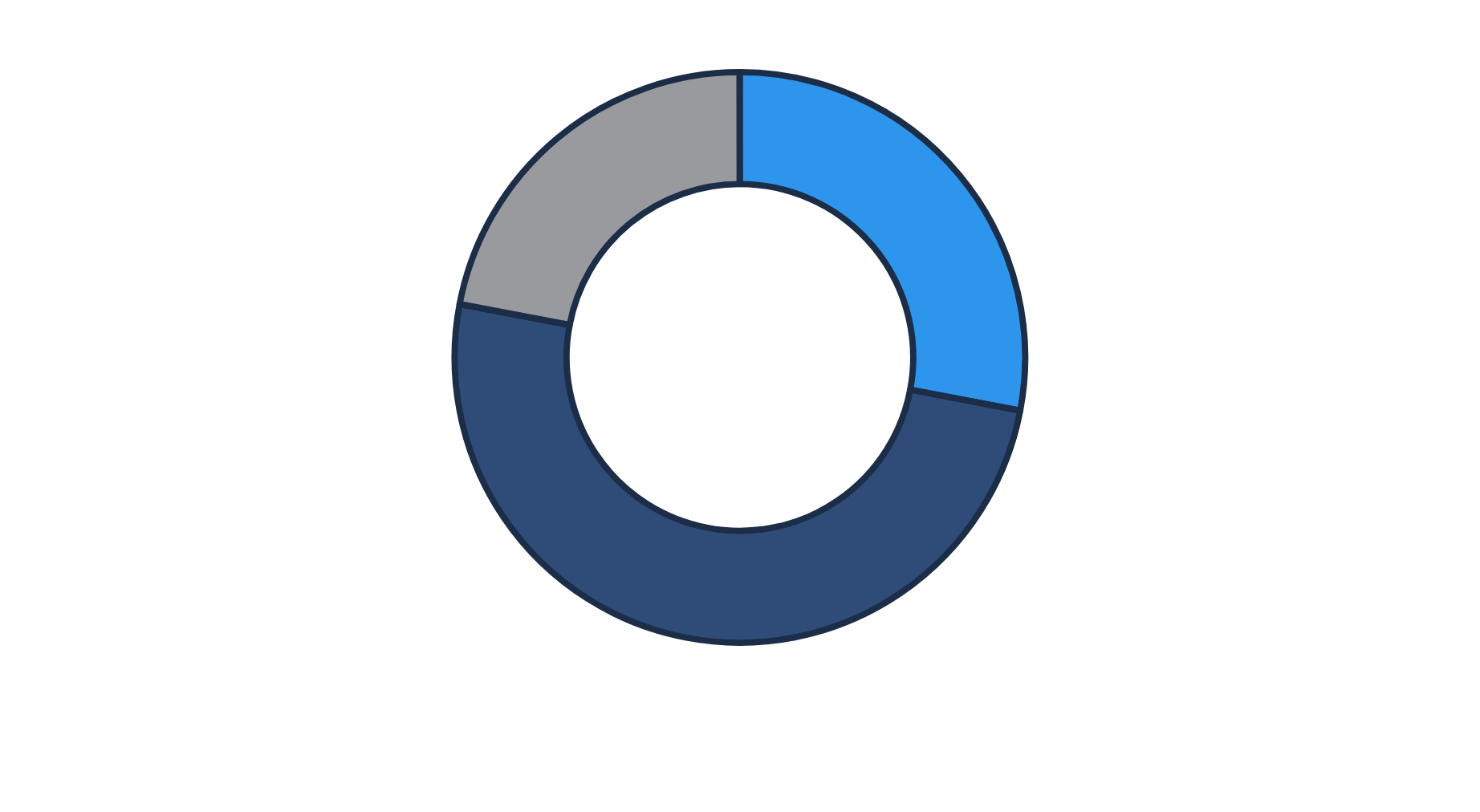 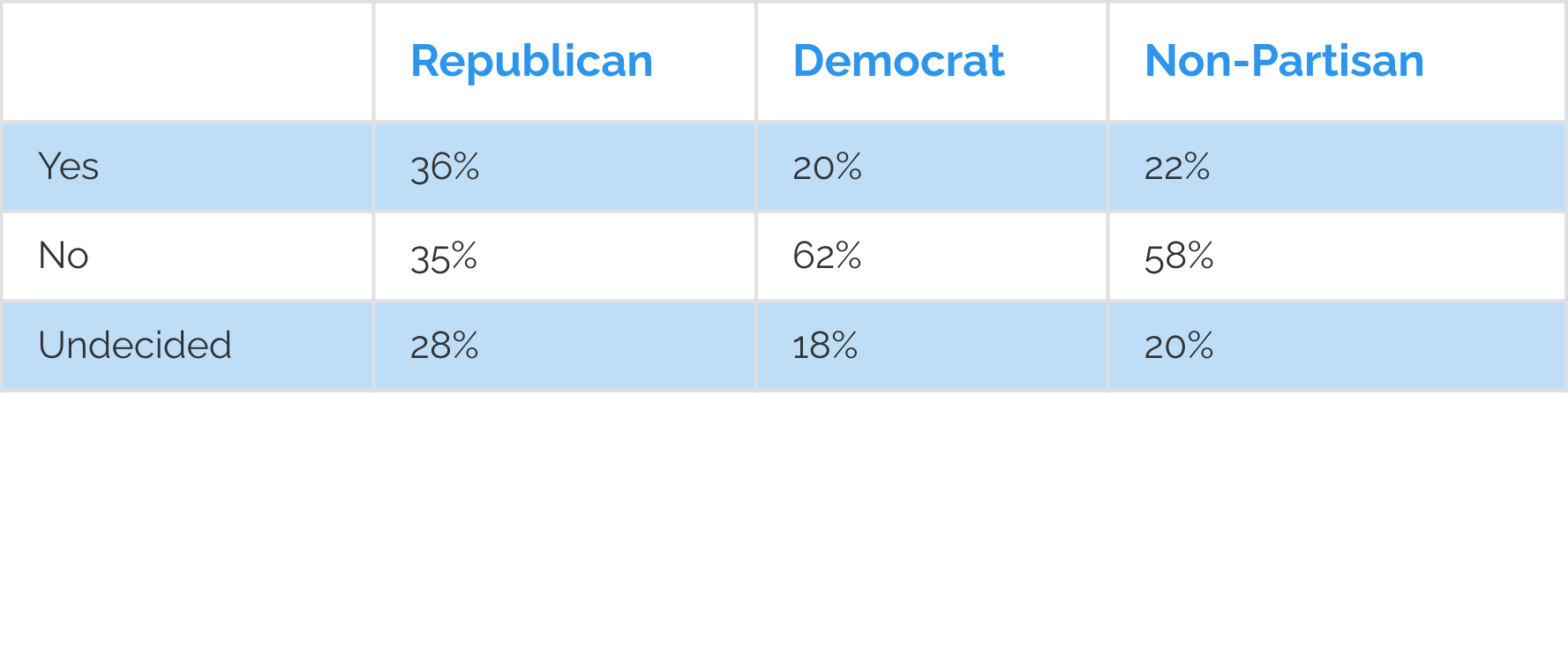 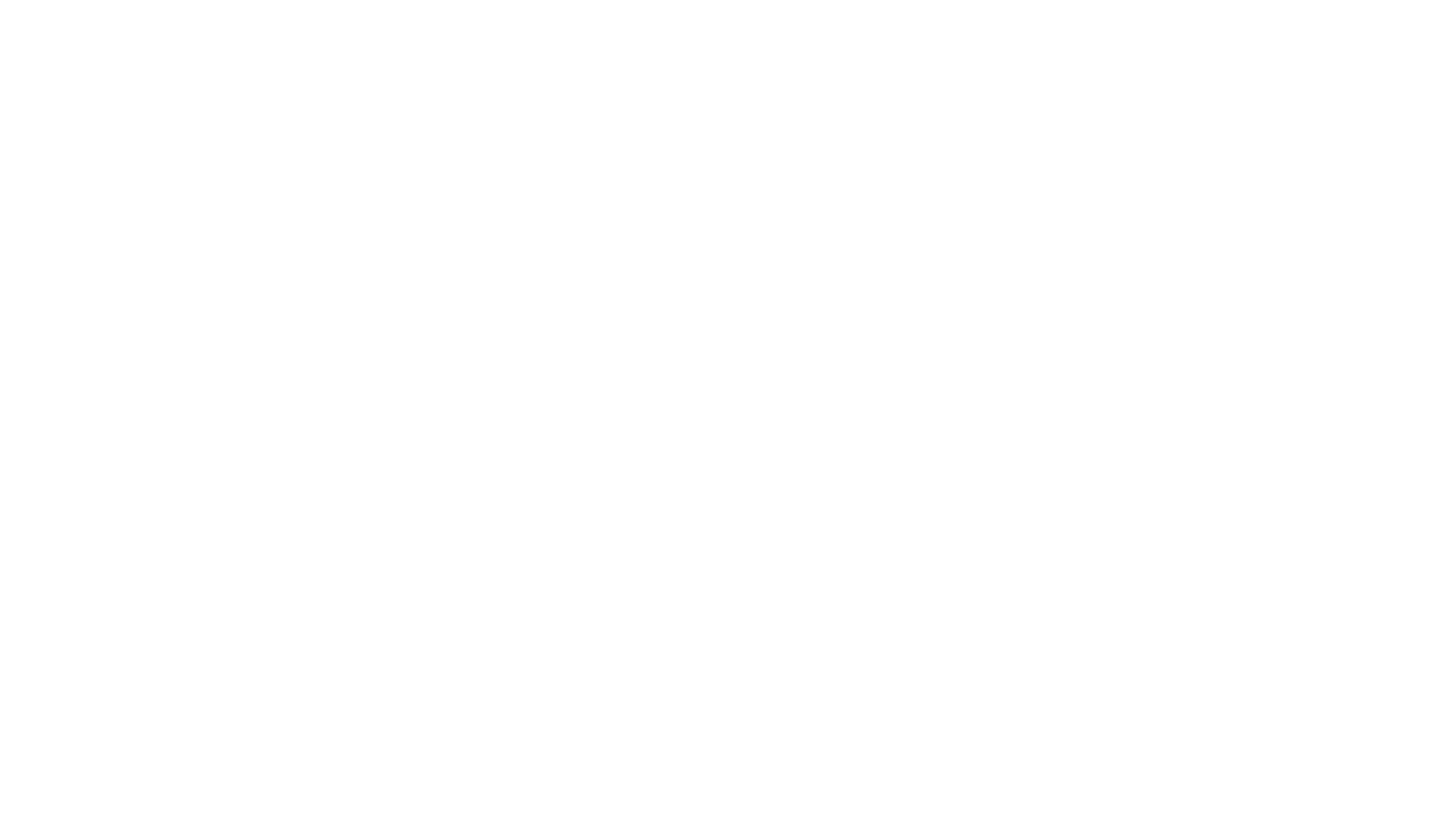 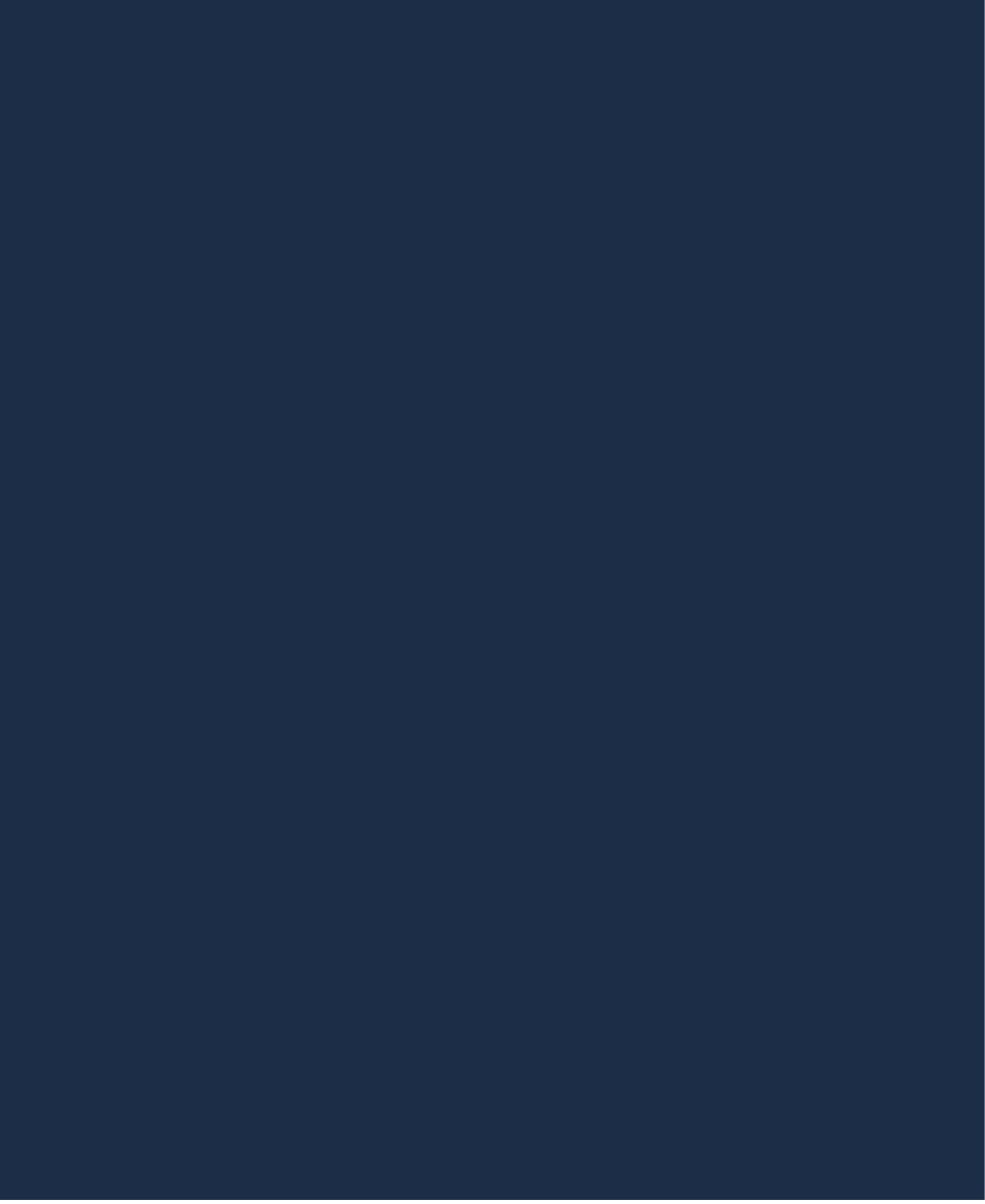 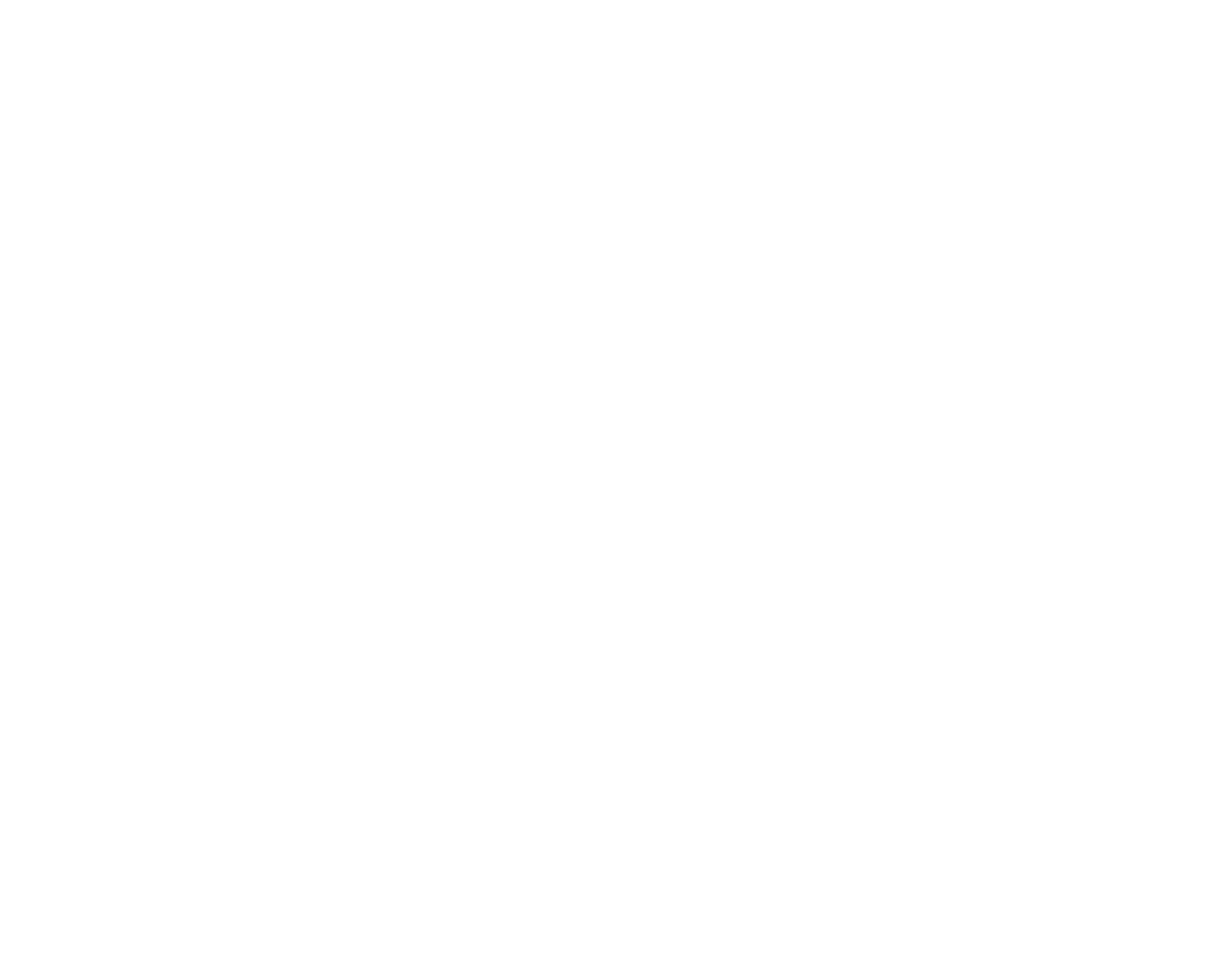 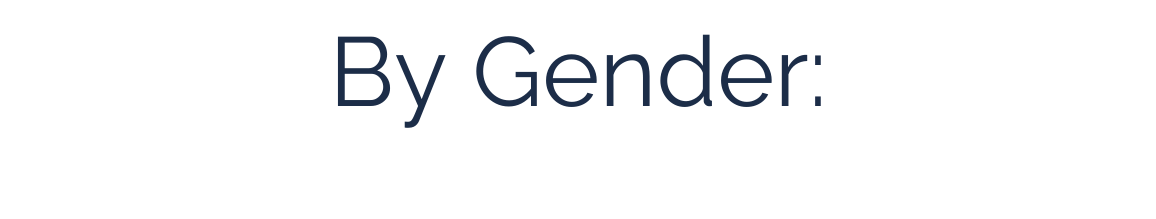 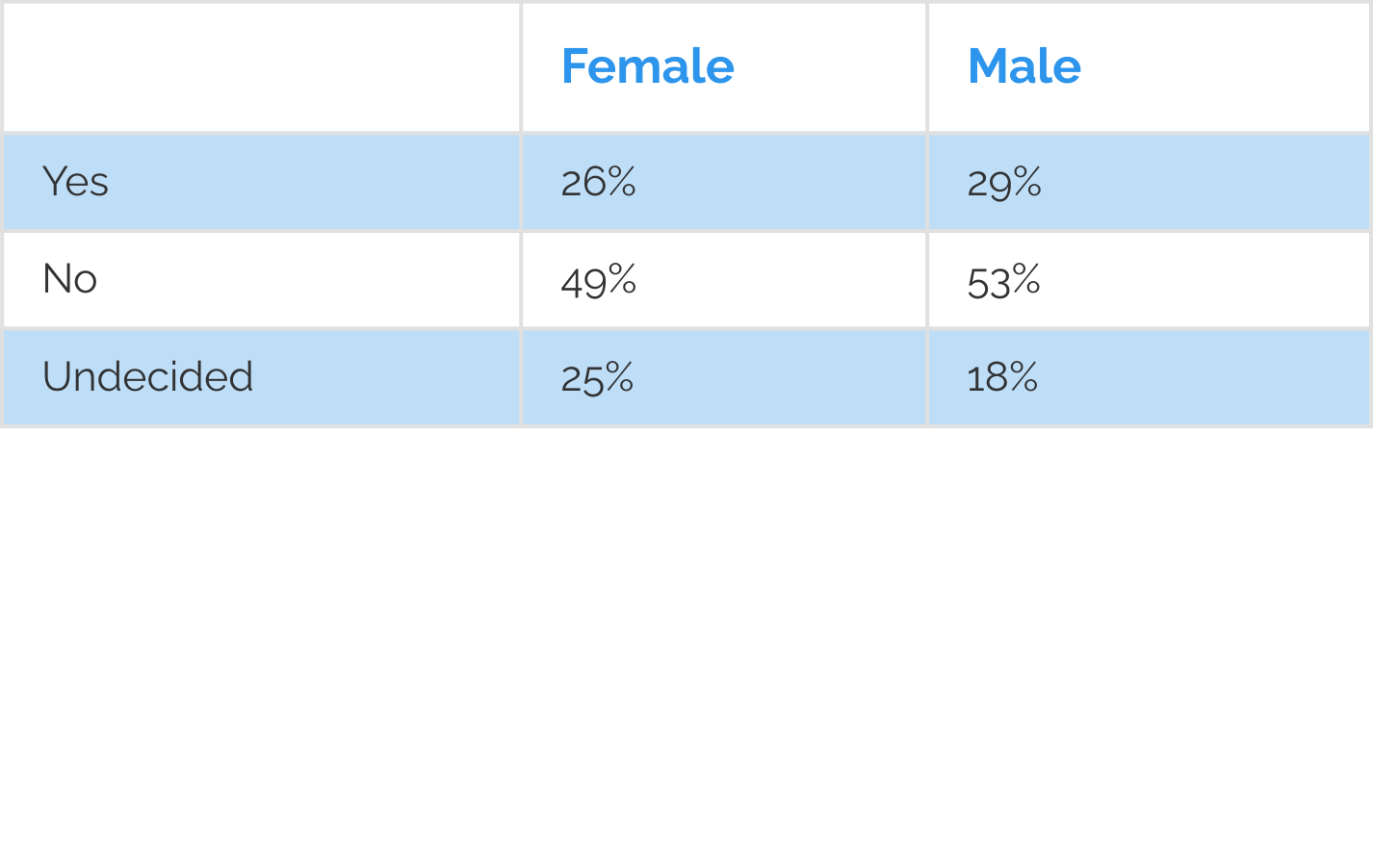 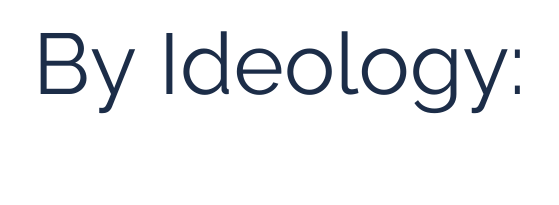 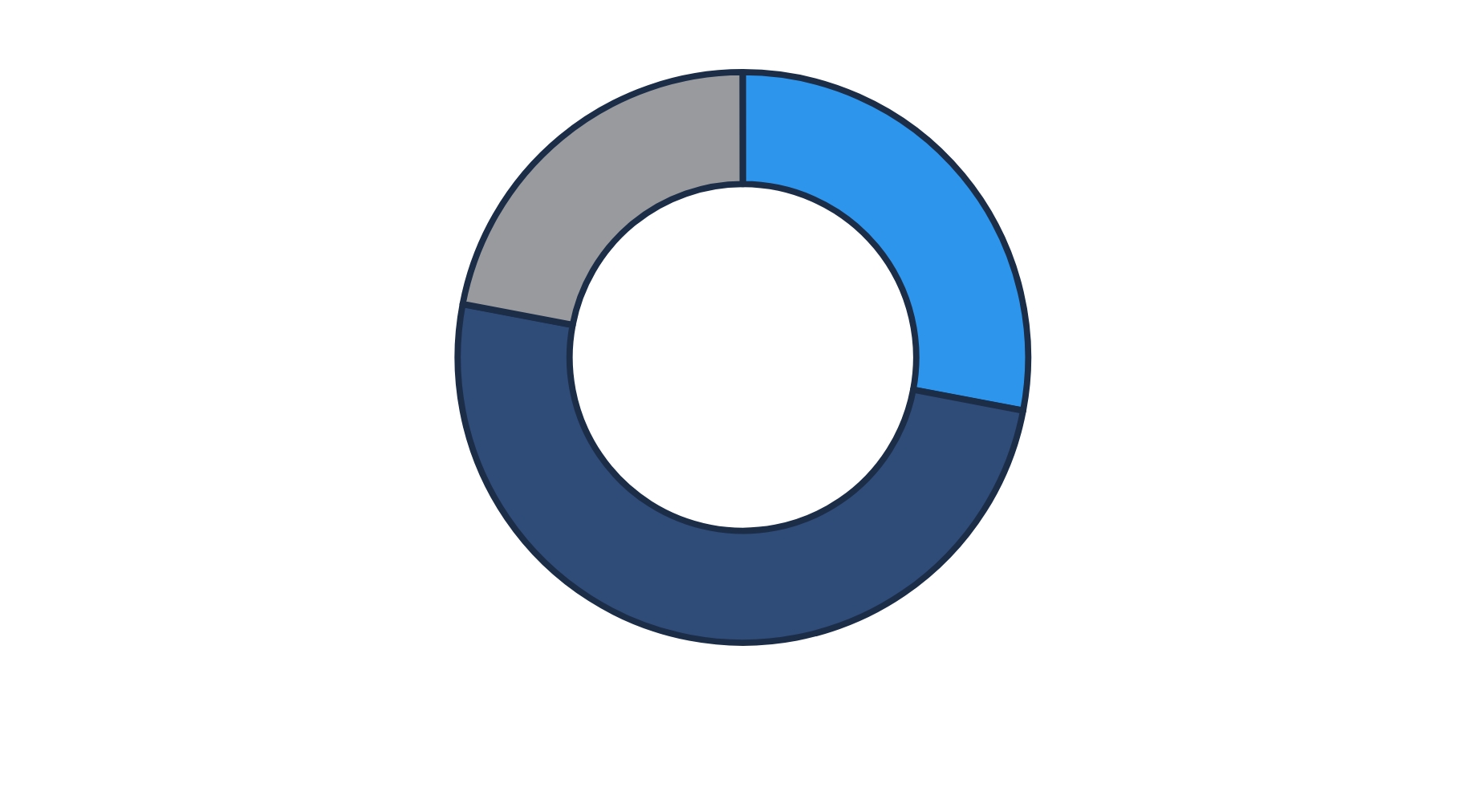 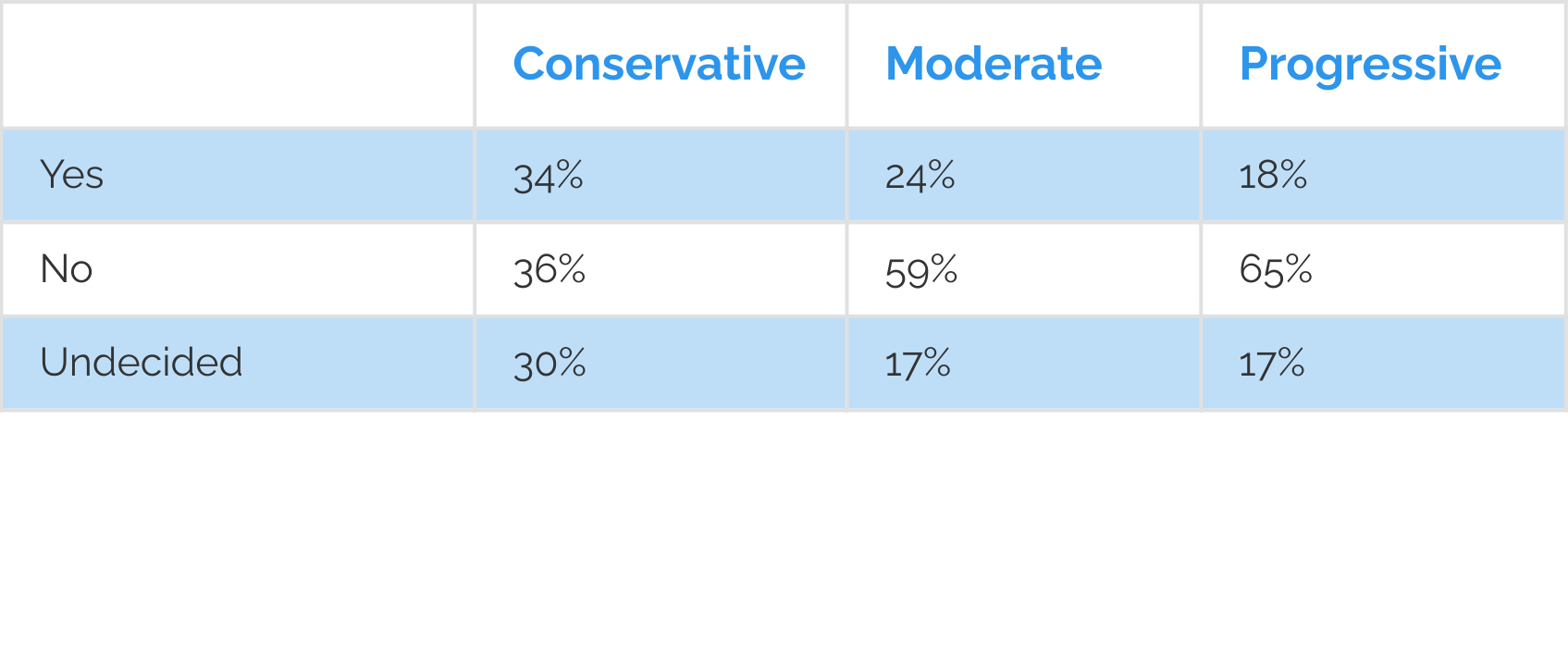 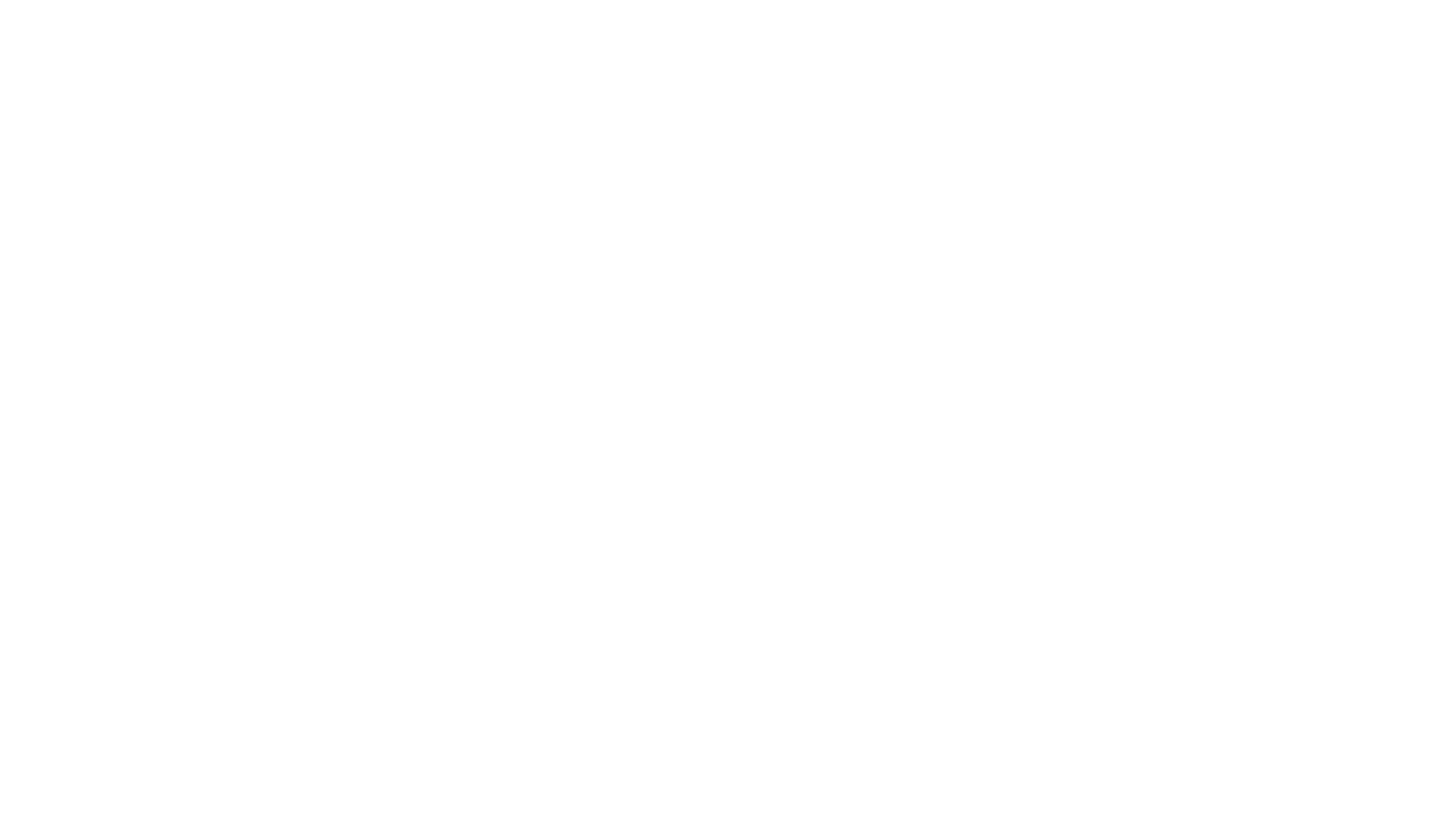 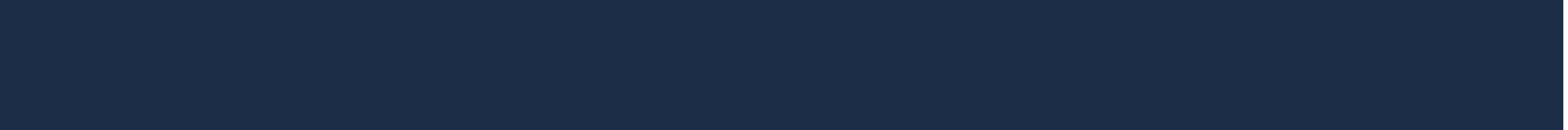 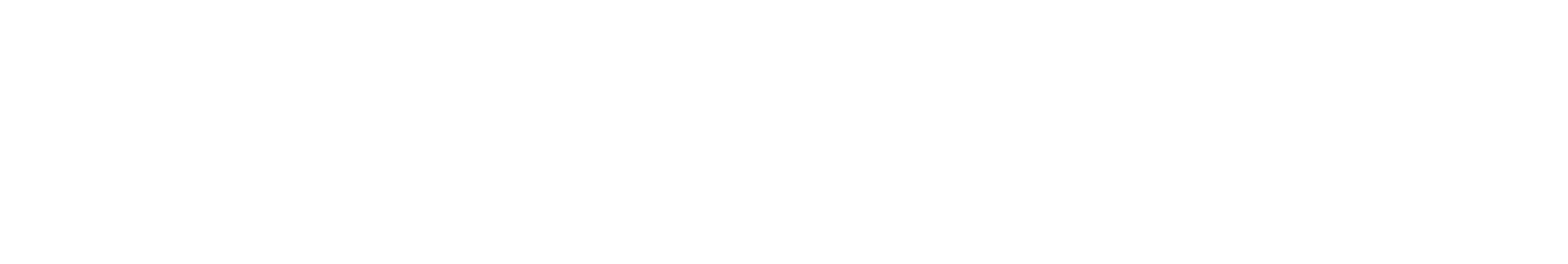 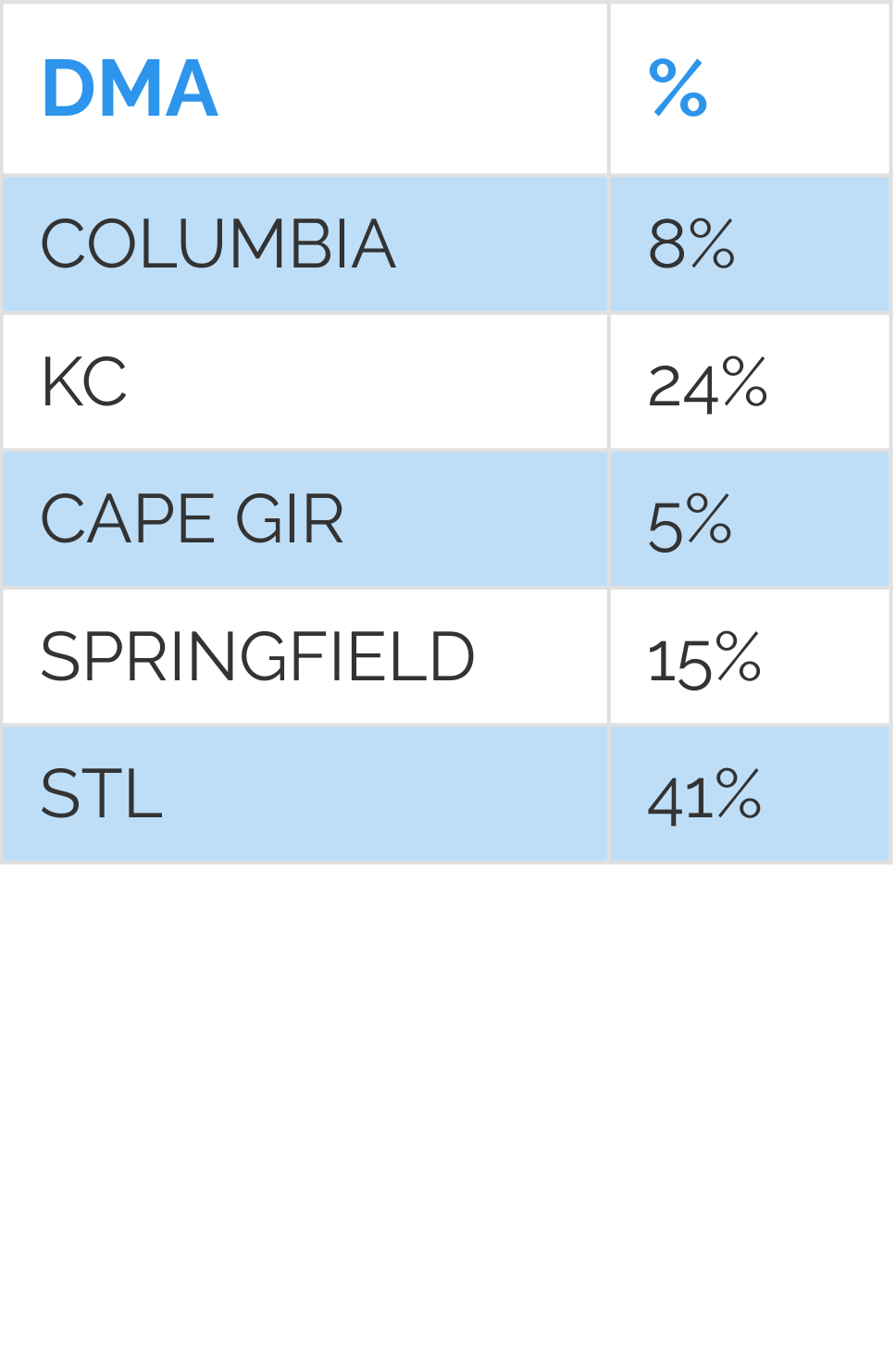 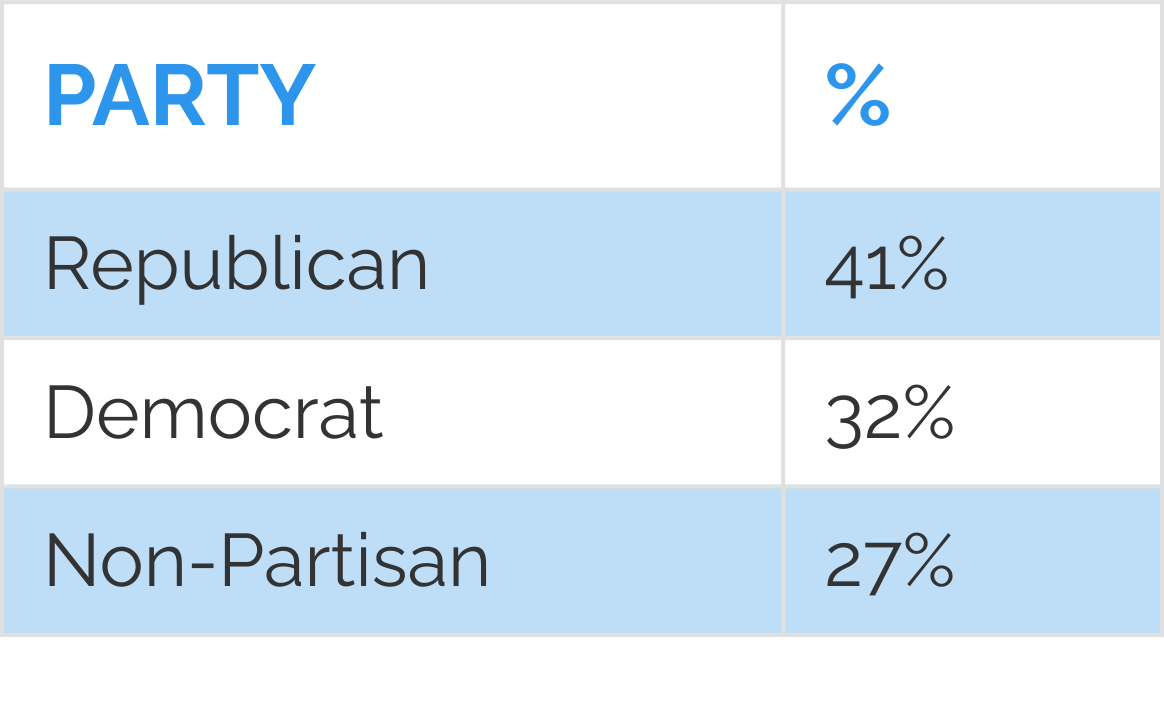 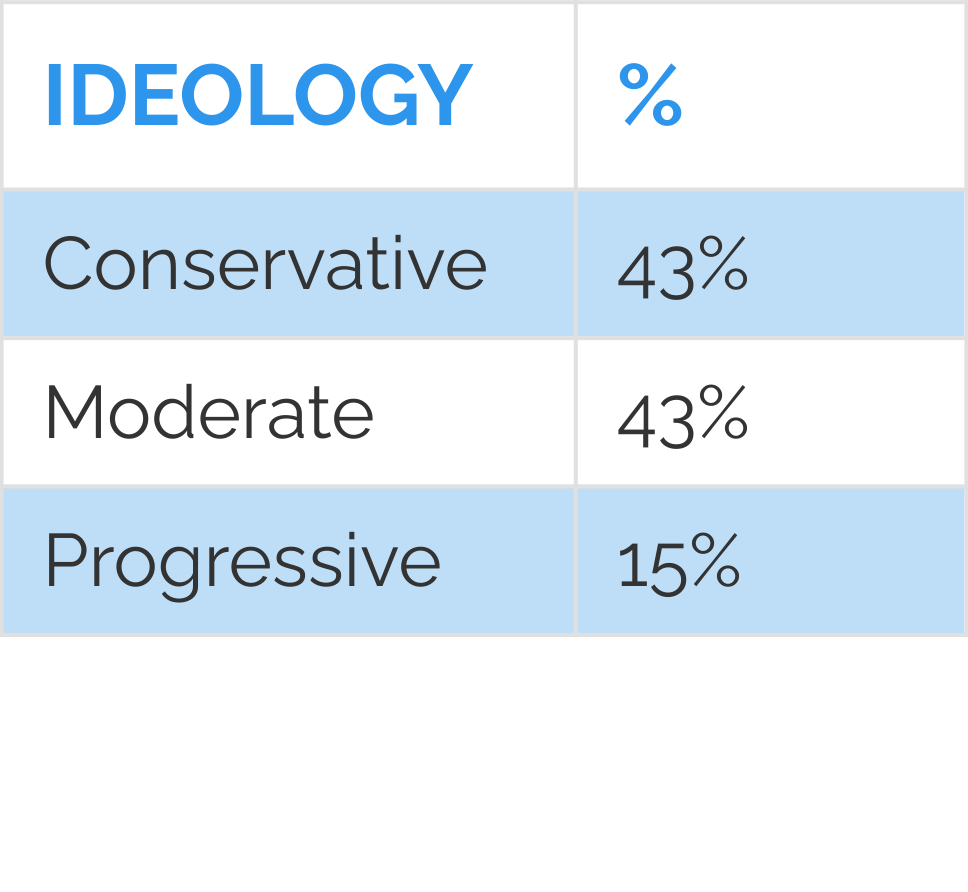 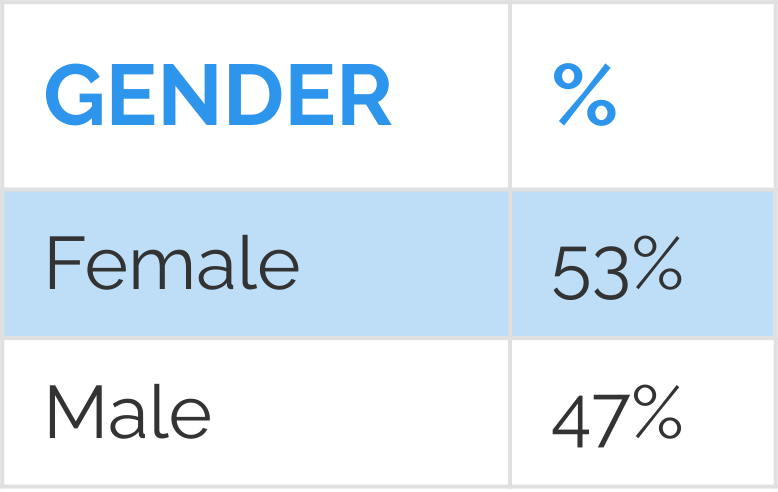 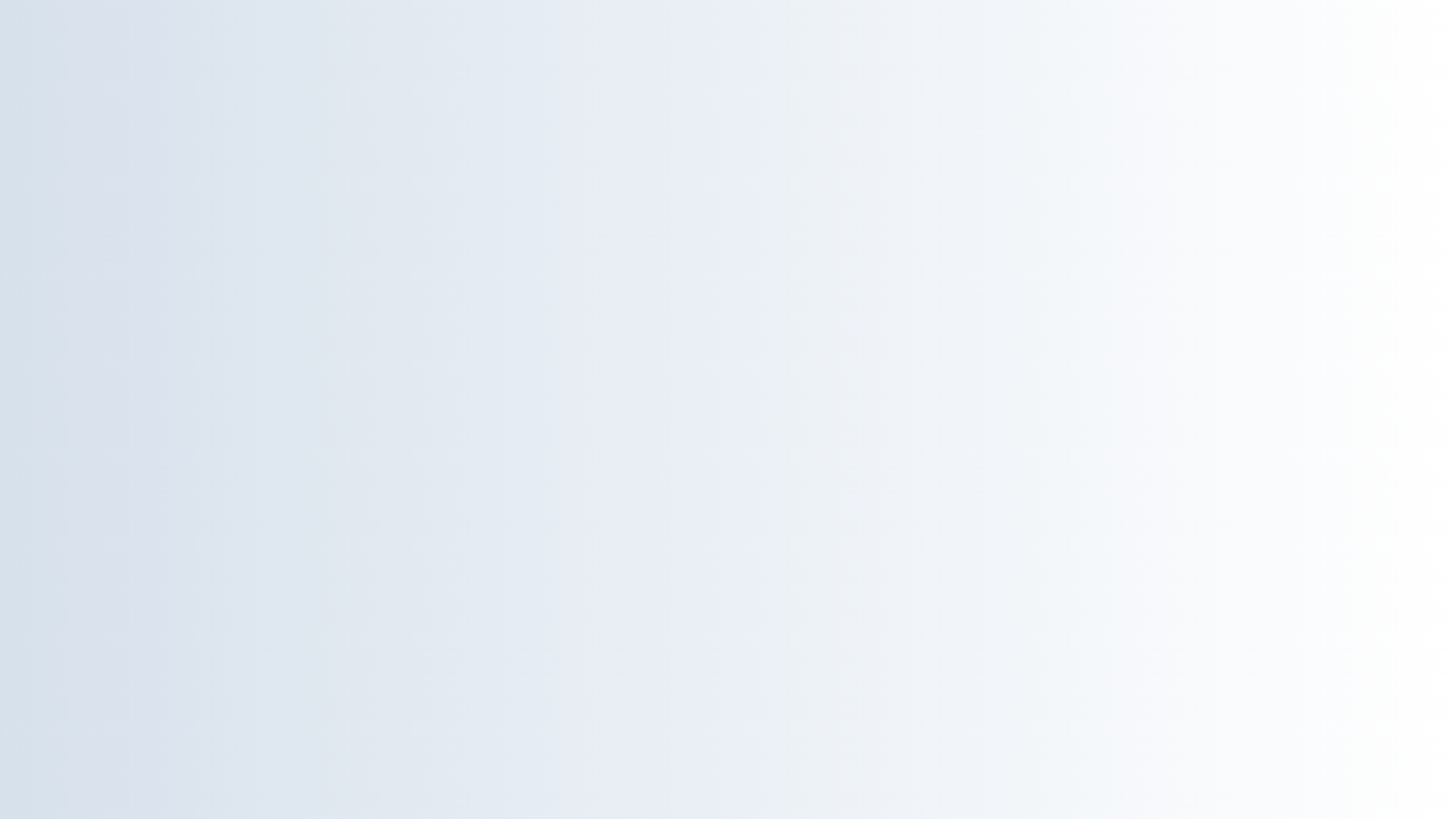 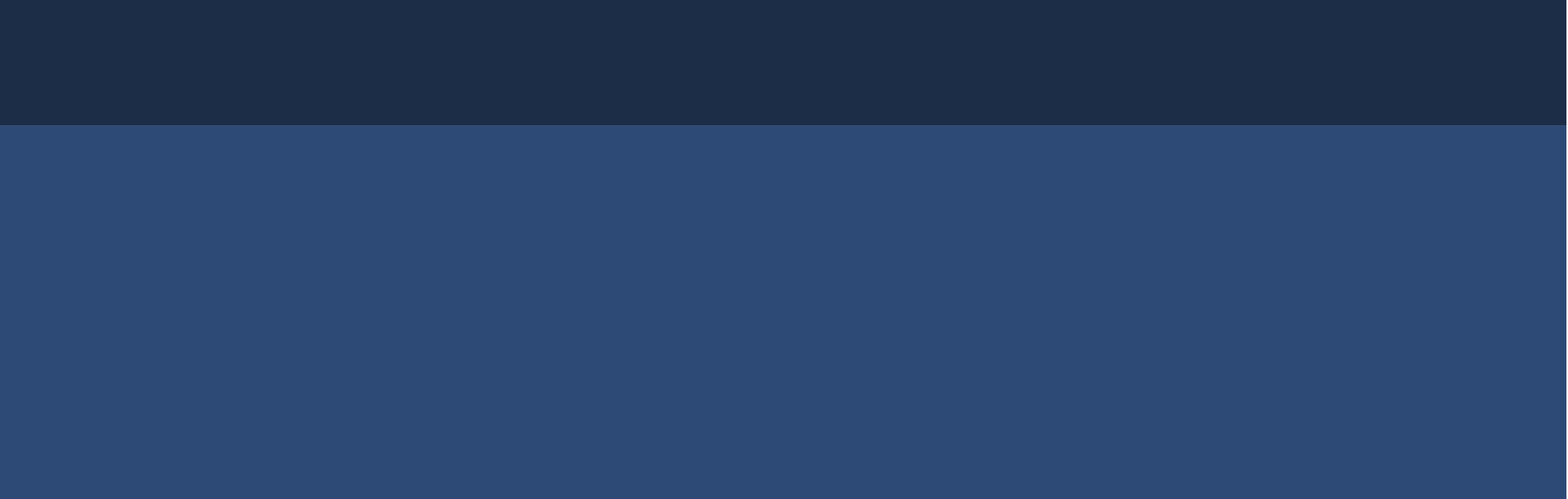 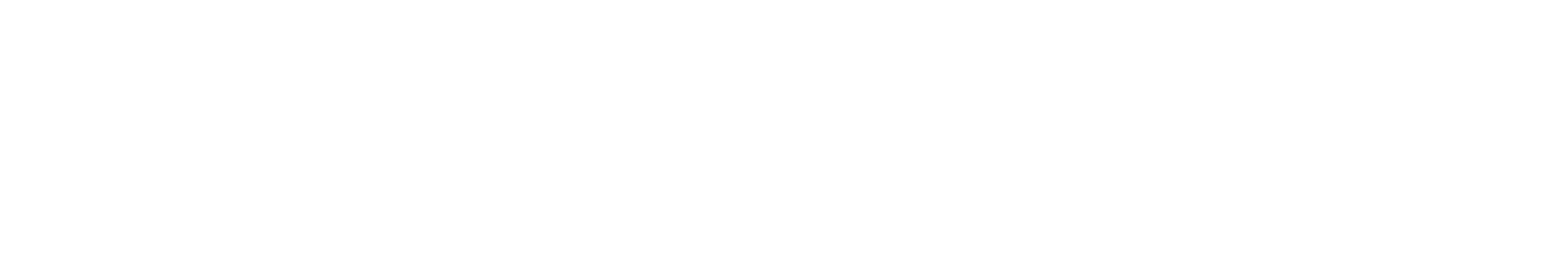 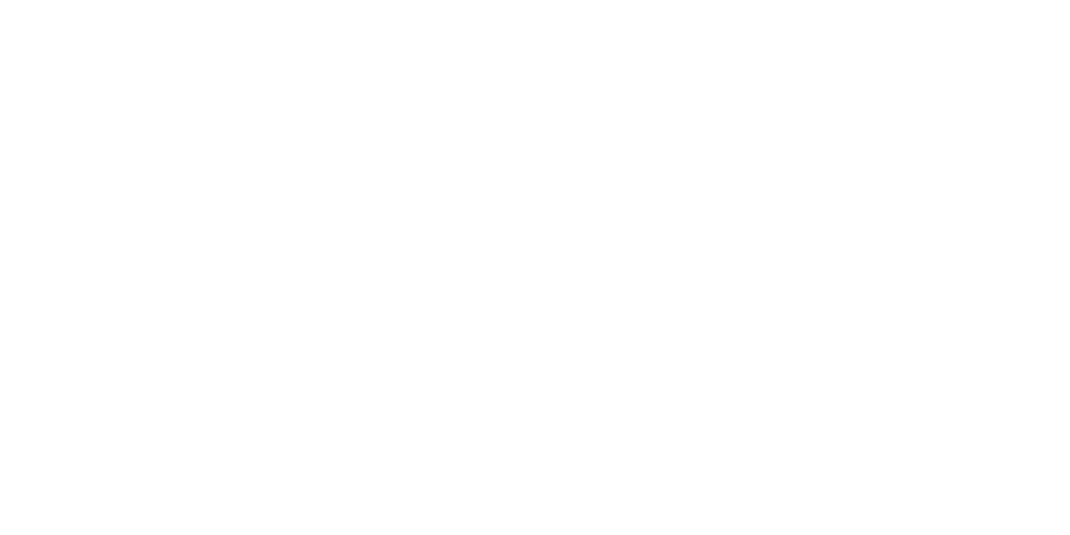 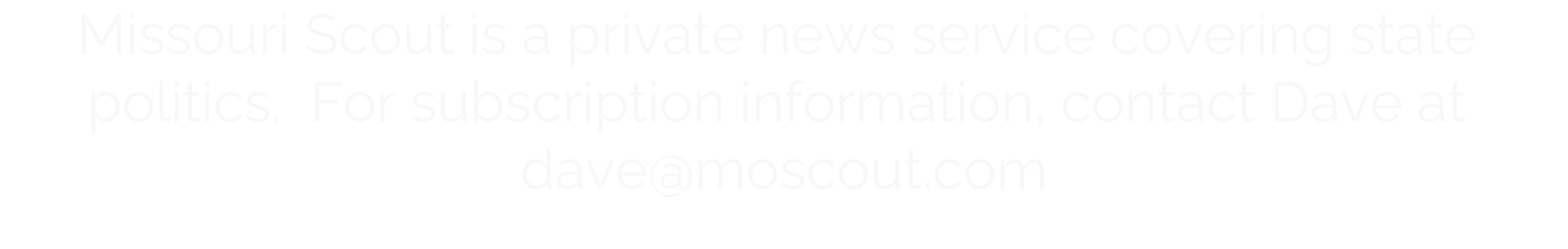 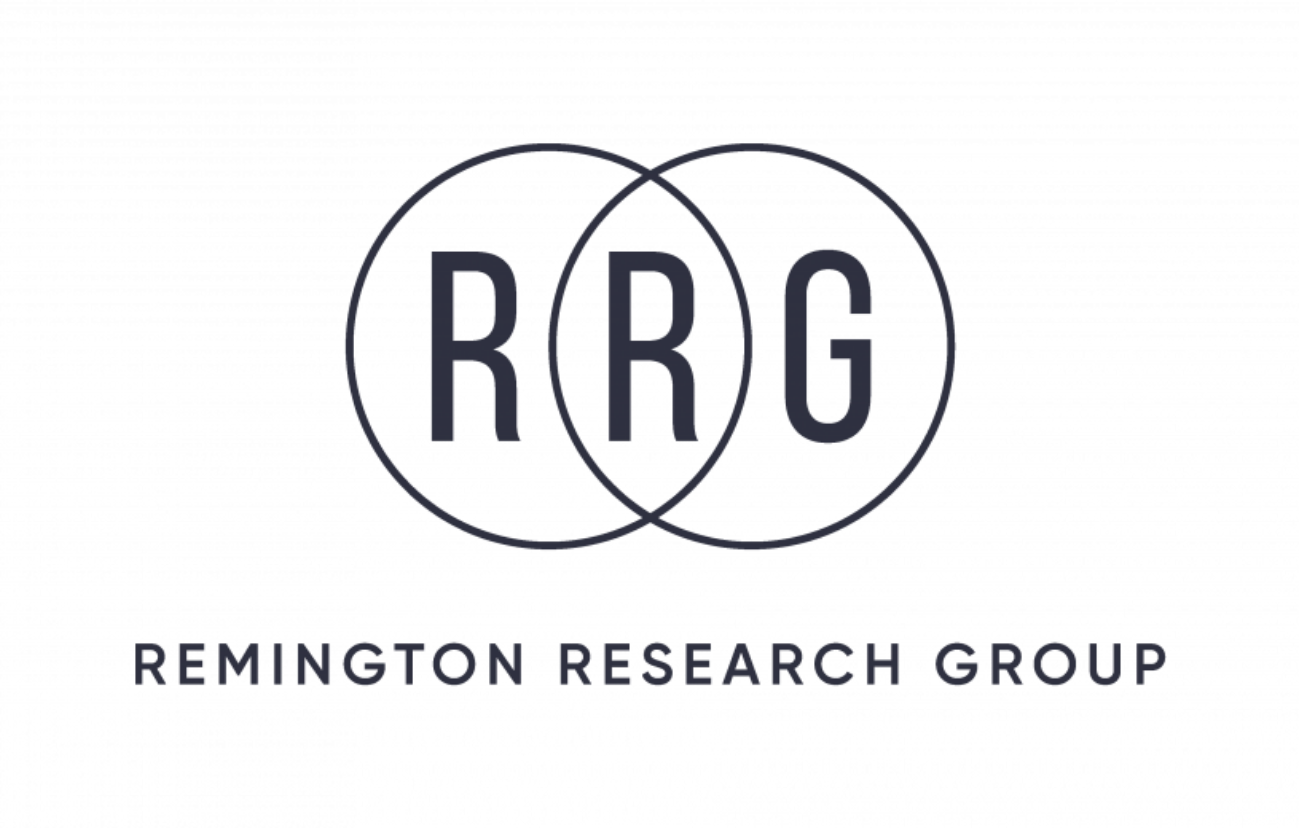 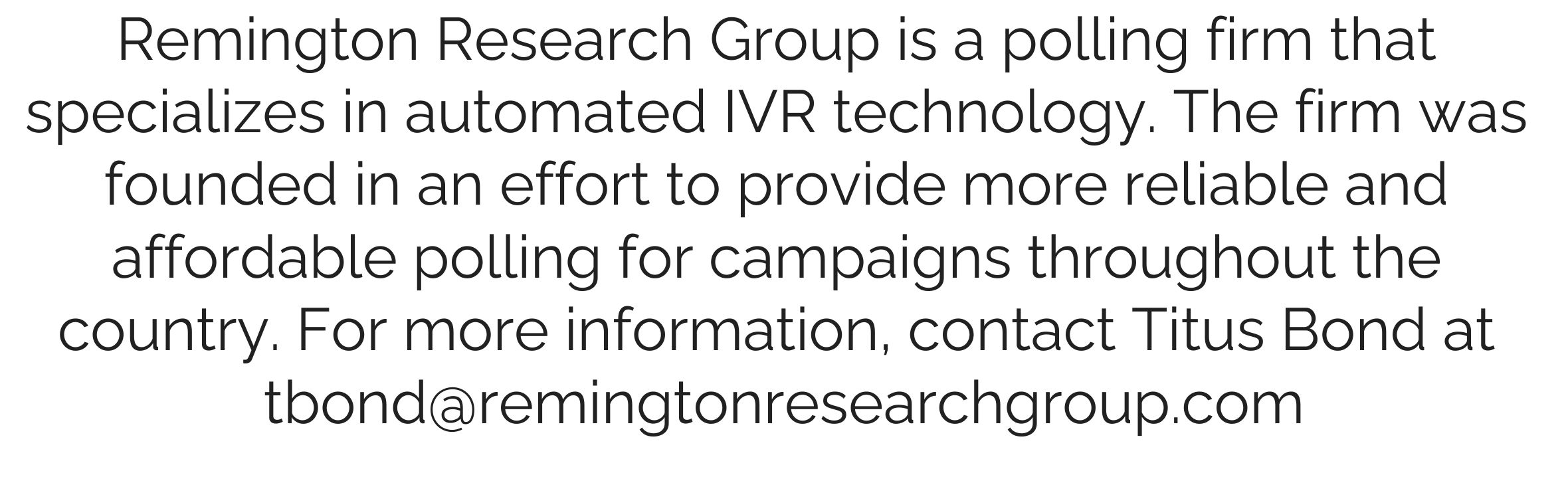